What we did last few years?
The Orientation
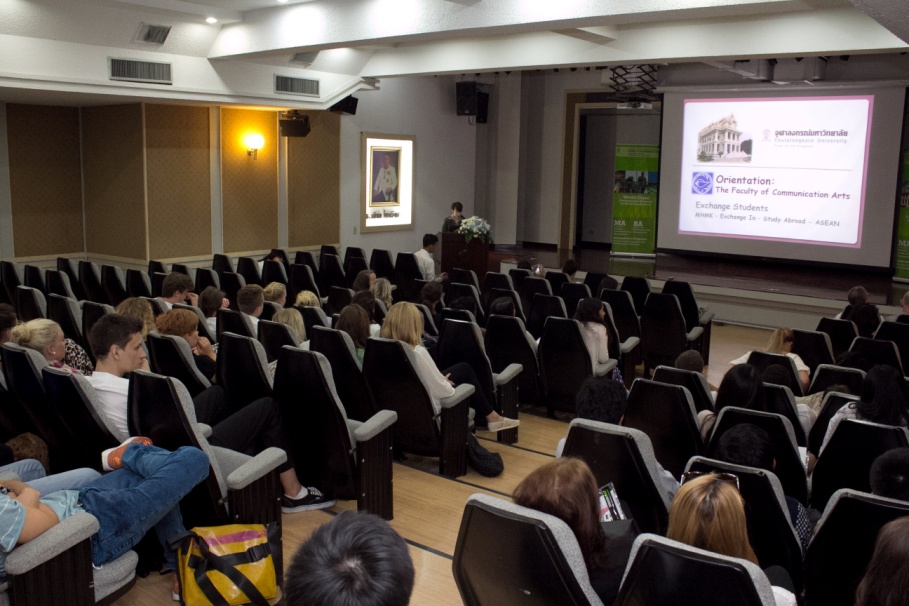 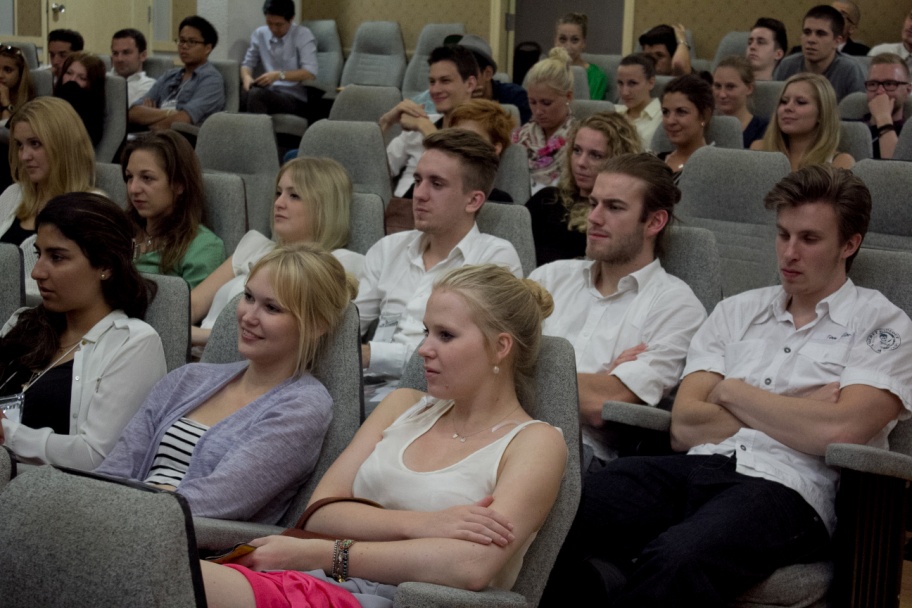 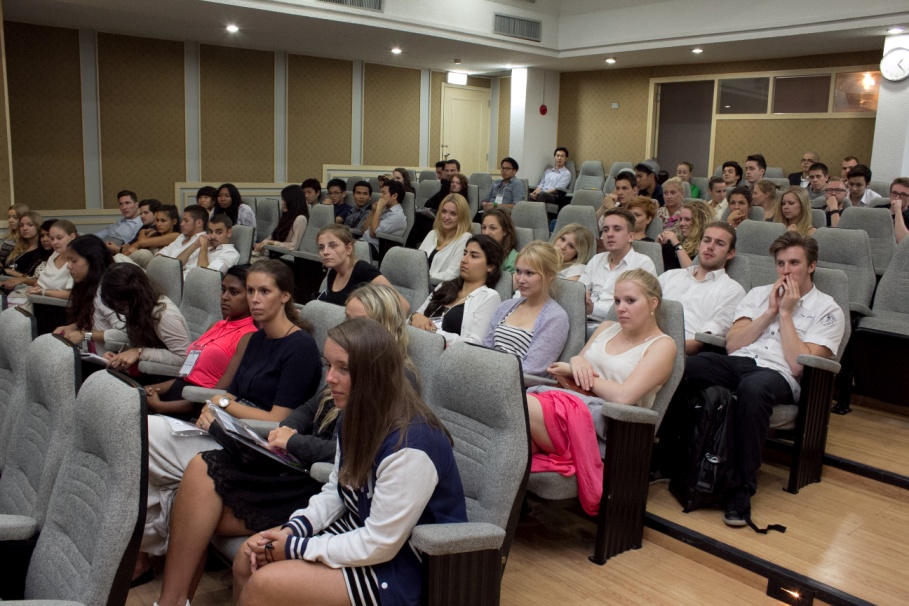 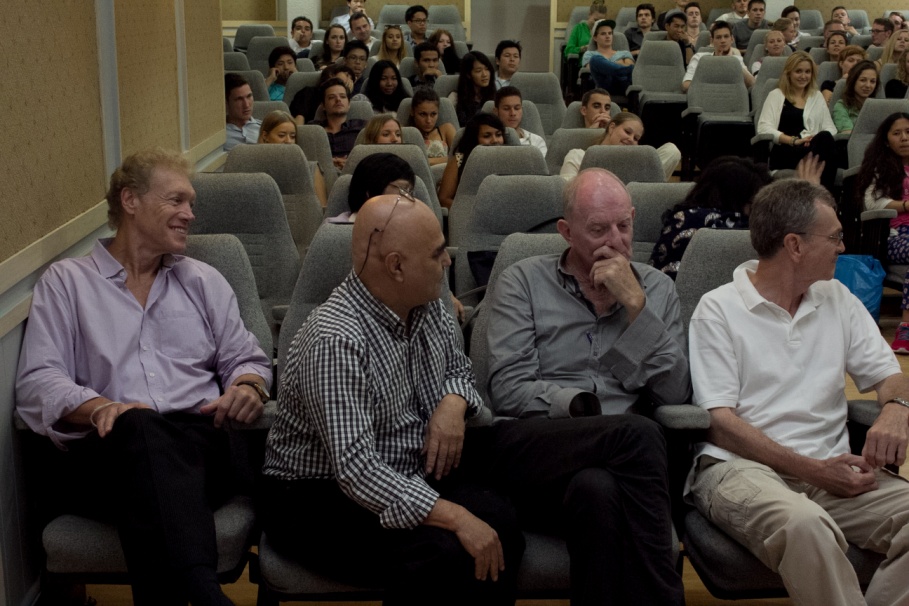 ECO-TRIP
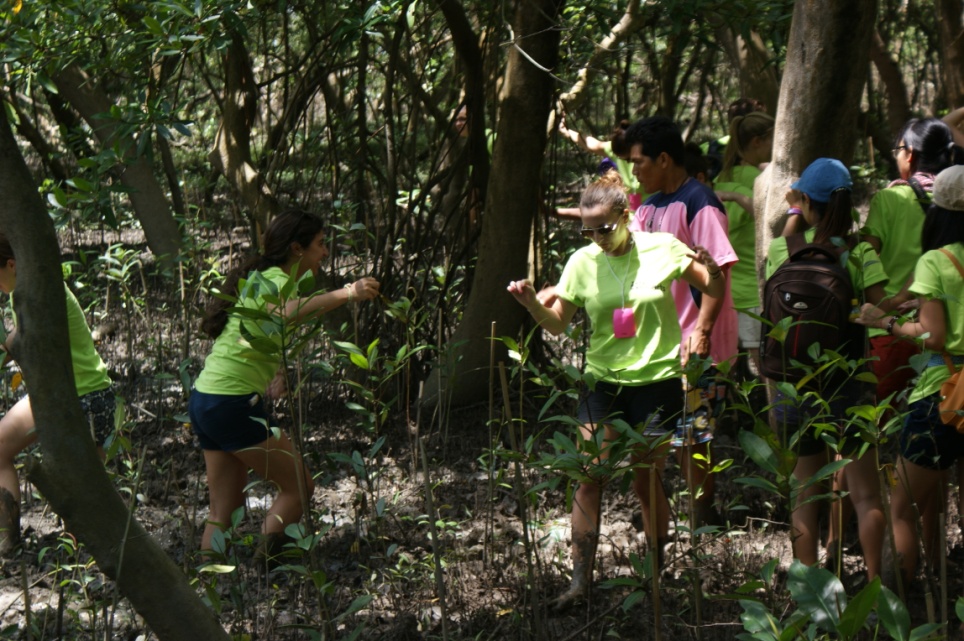 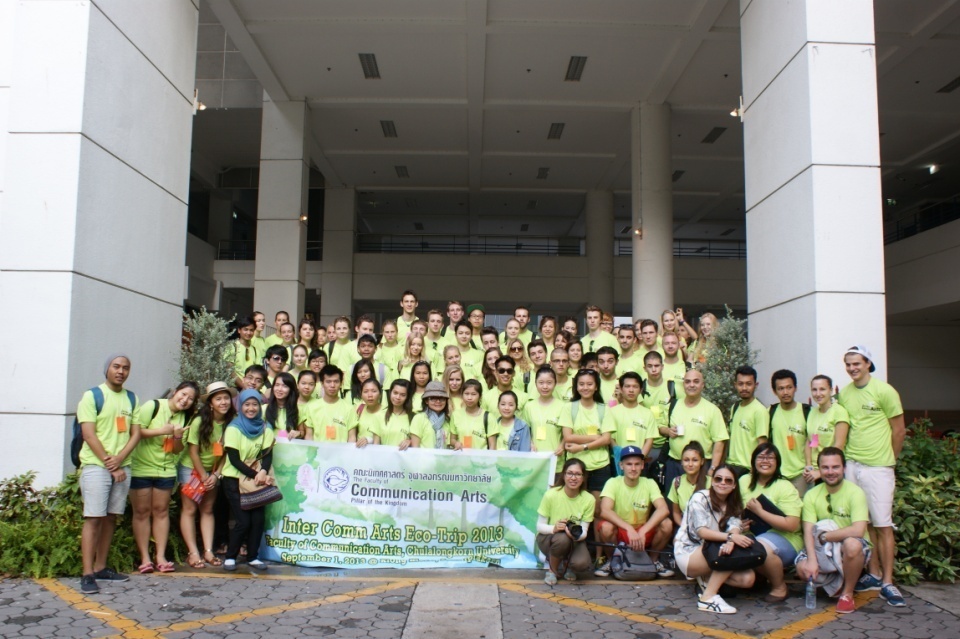 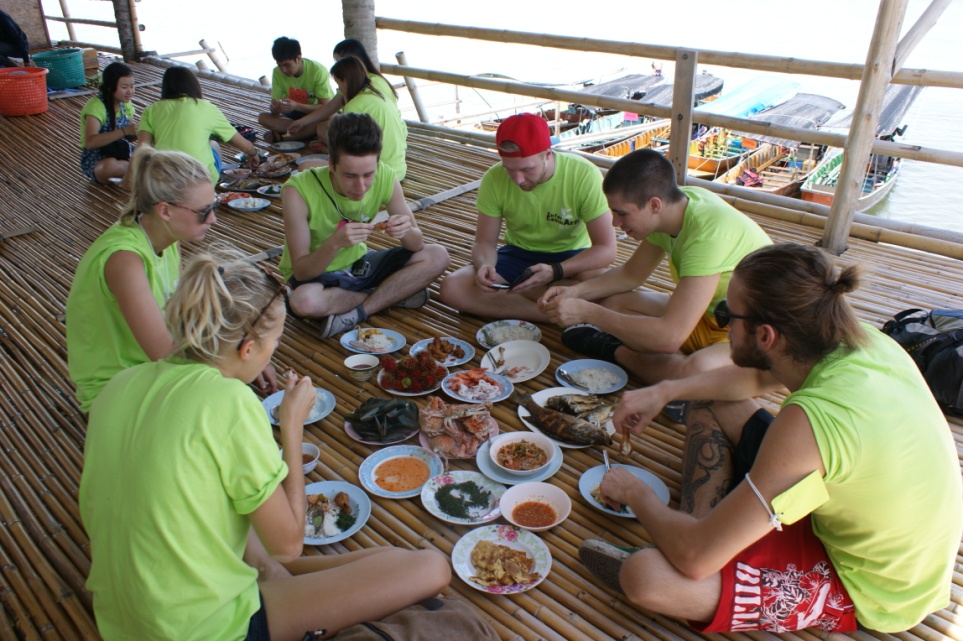 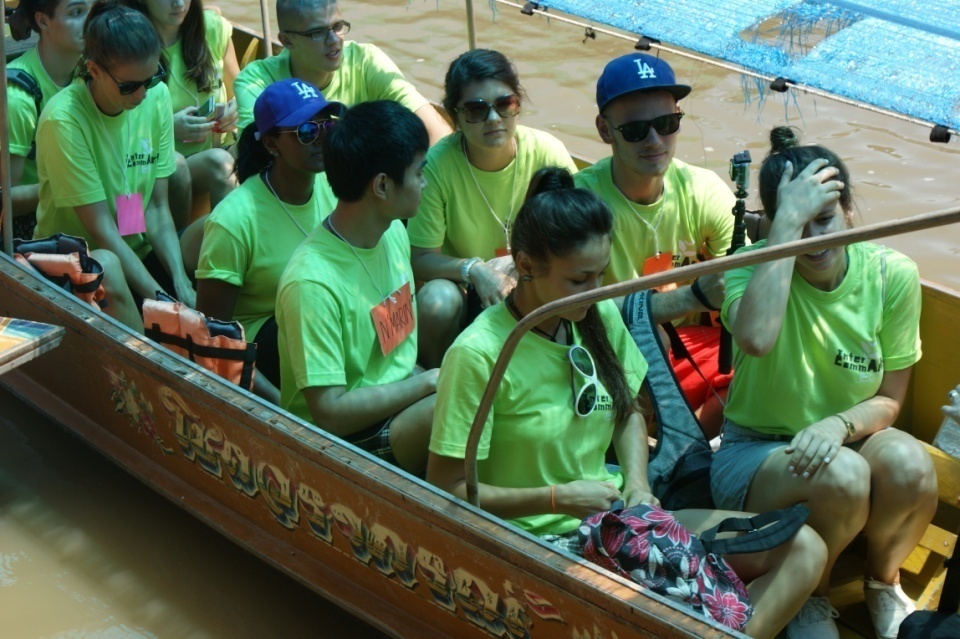 ECO-TRIP
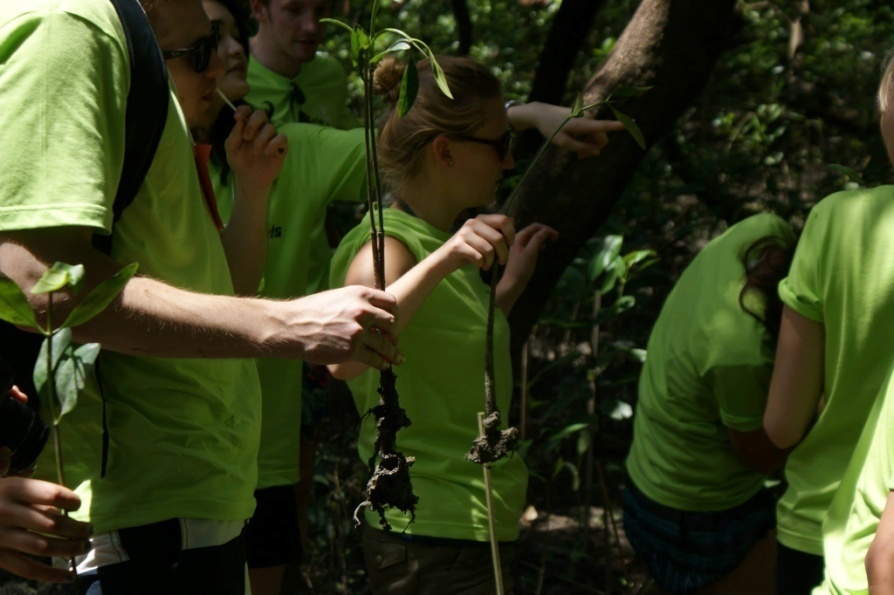 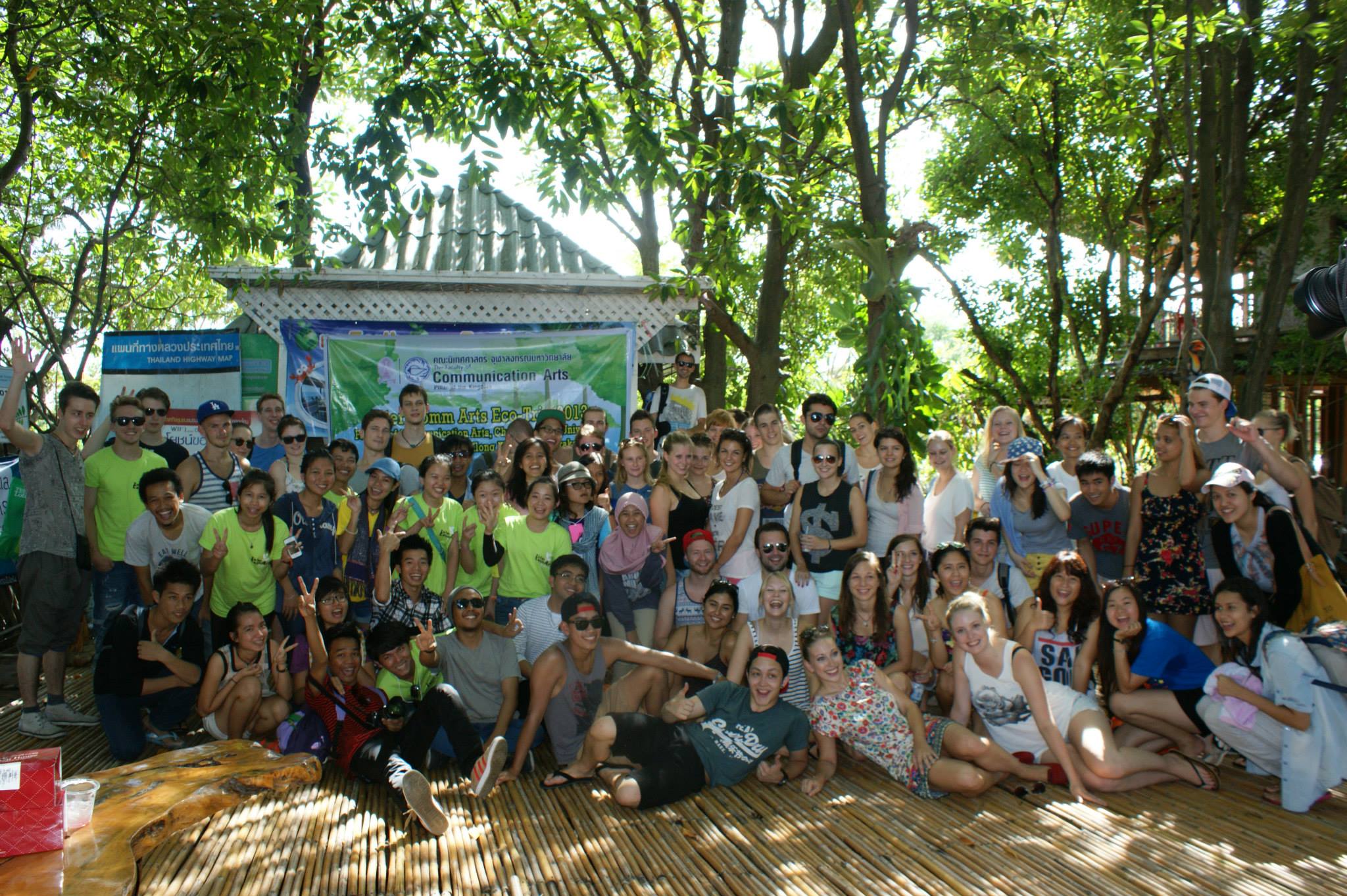 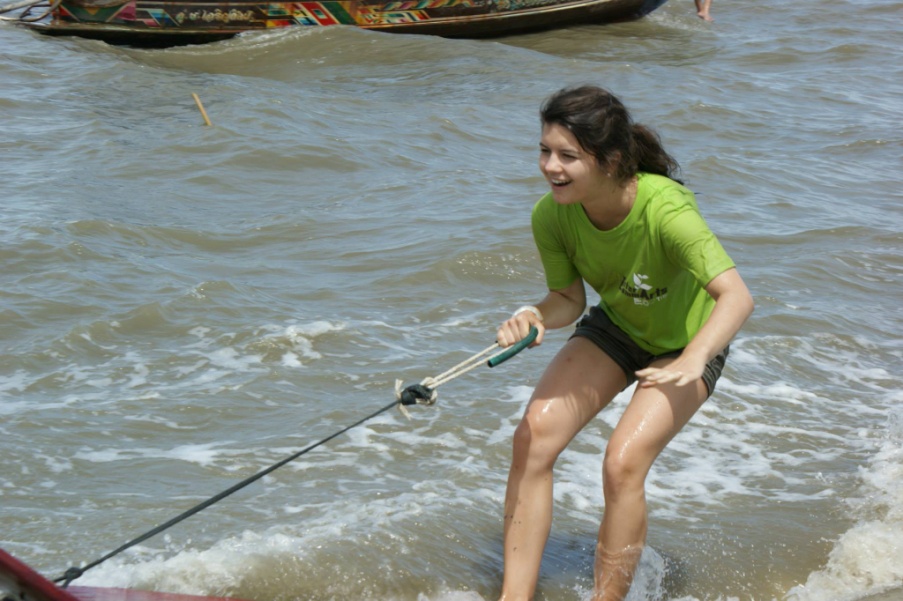 Ancient Capital of Ayutthaya
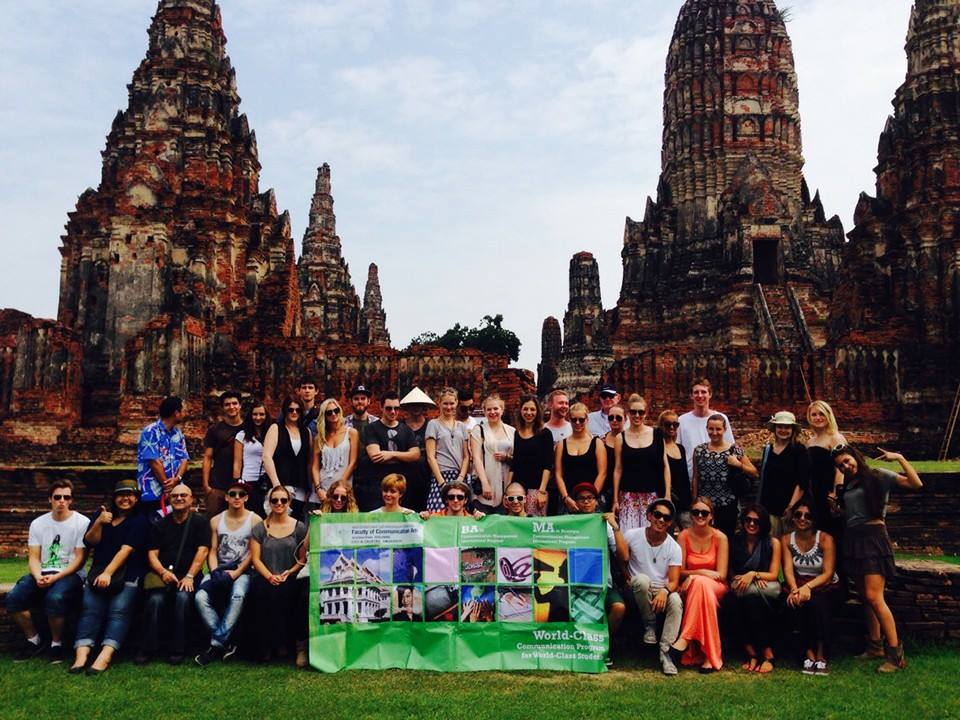 Kanchanaburi Trip
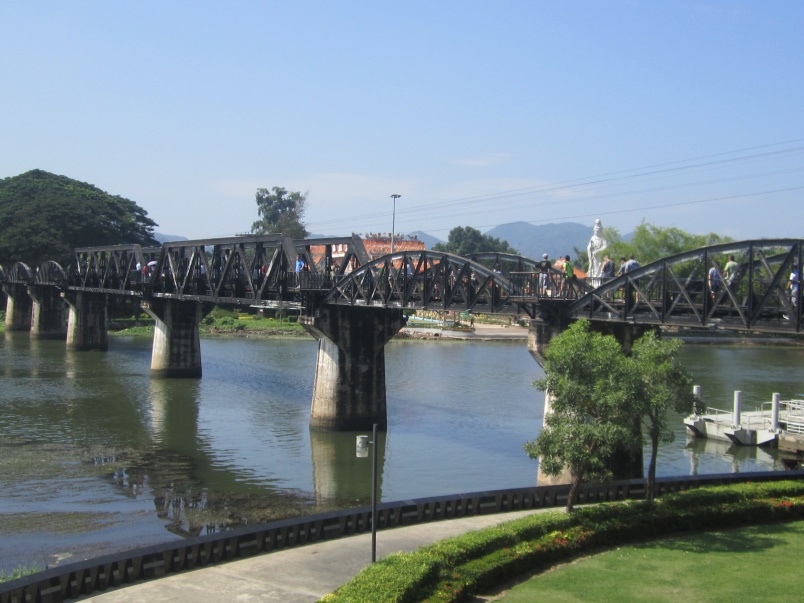 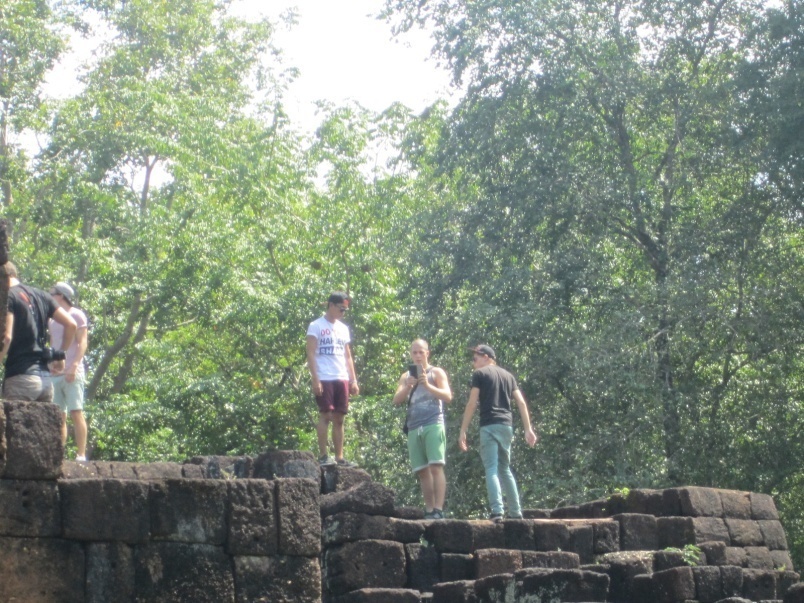 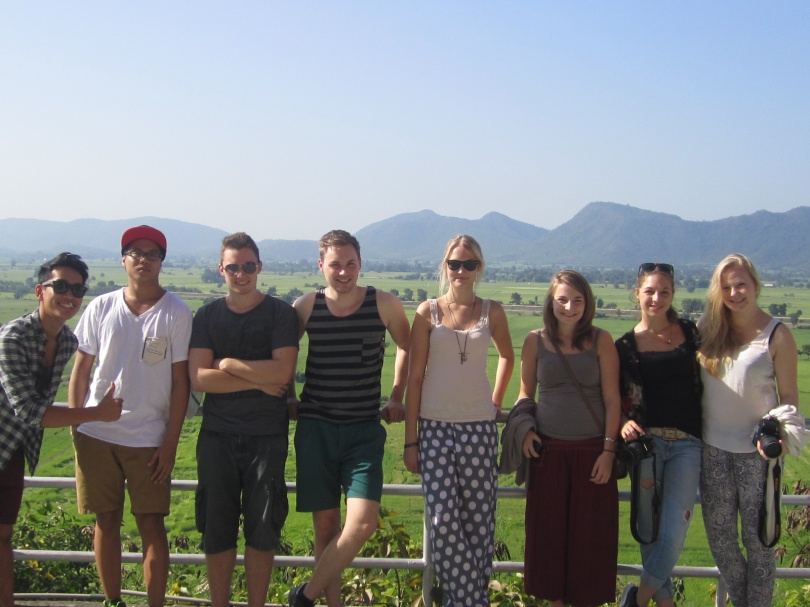 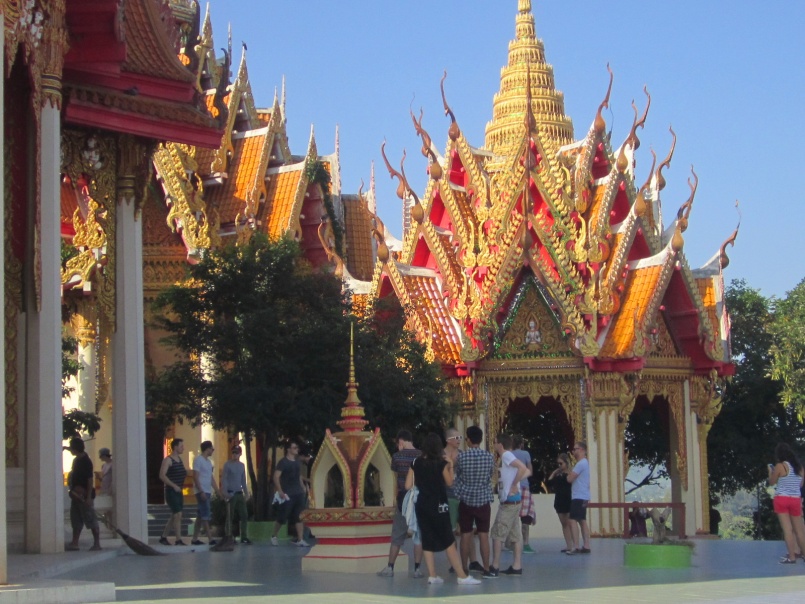 Kanchanaburi Trip
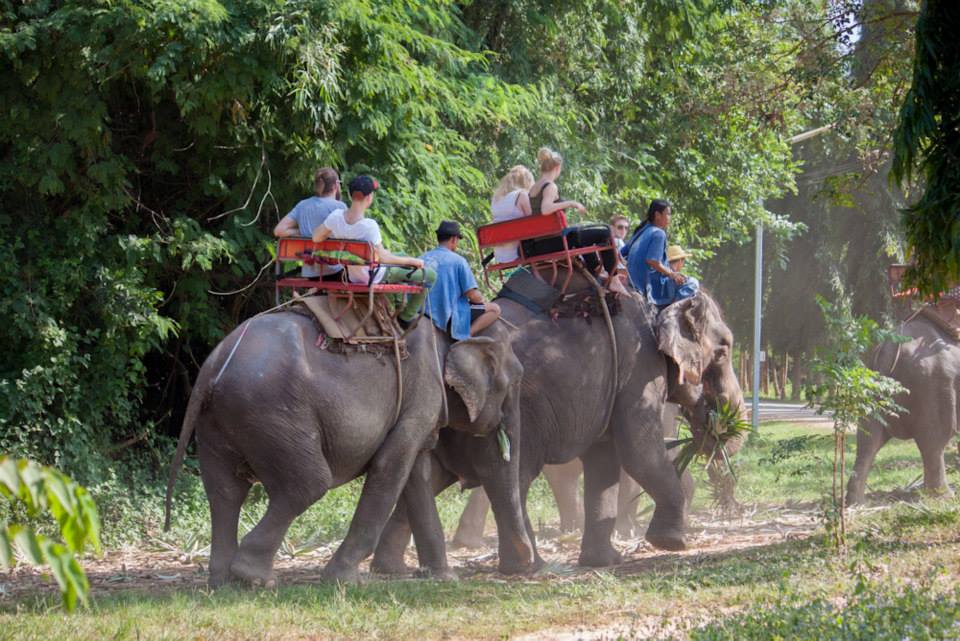 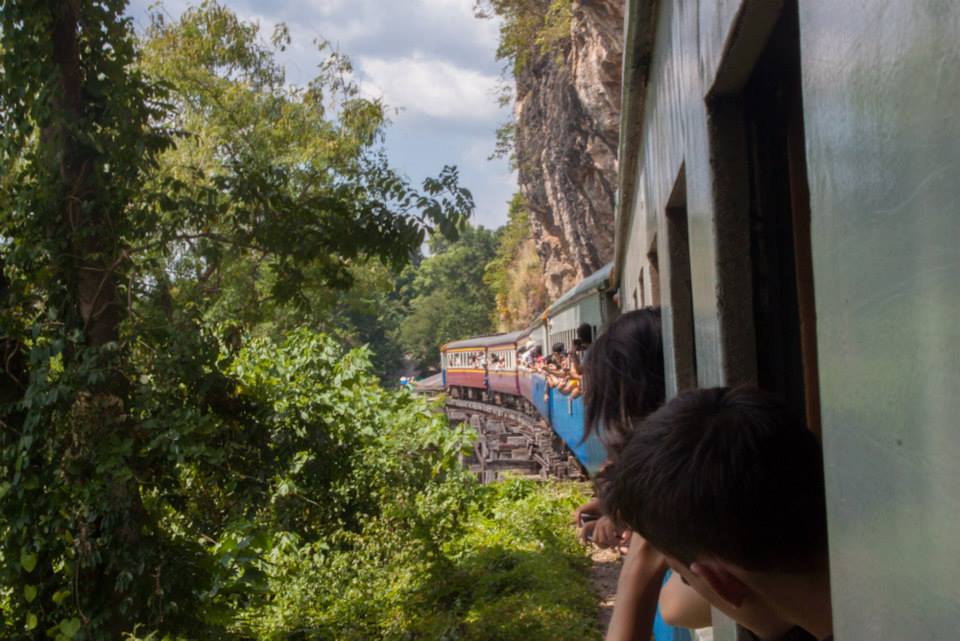 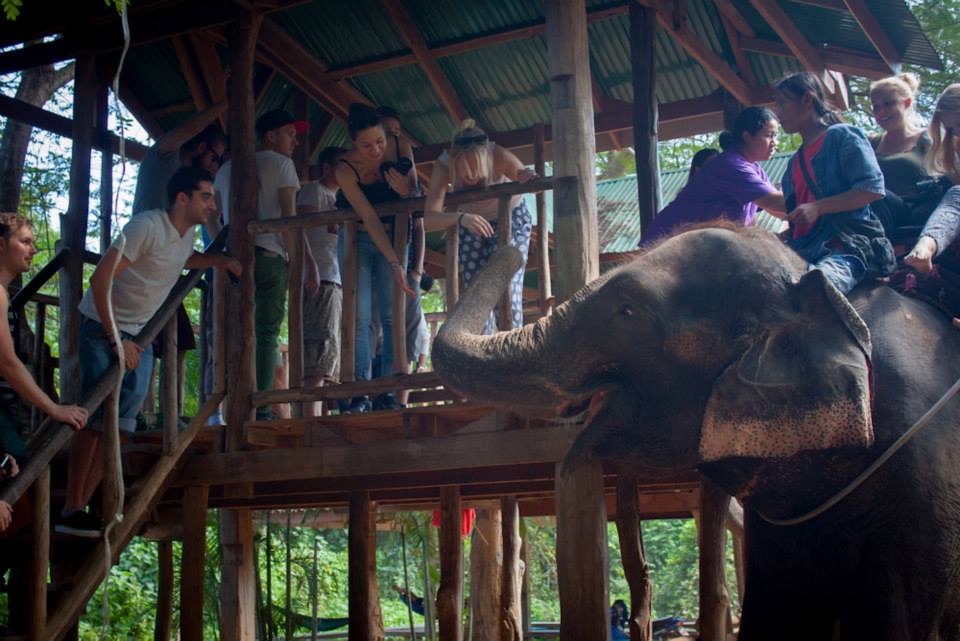 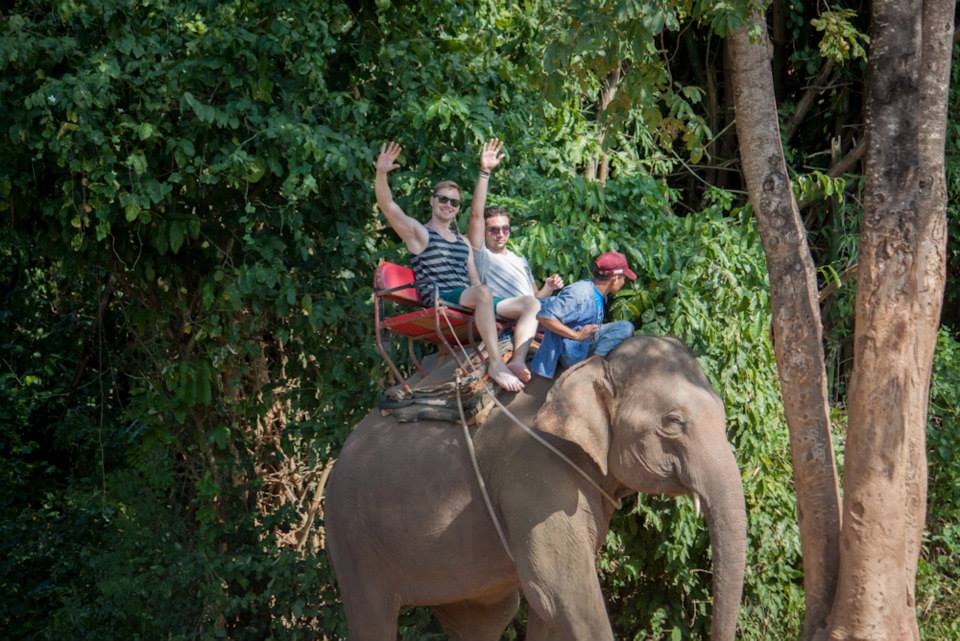 Kanchanaburi Trip
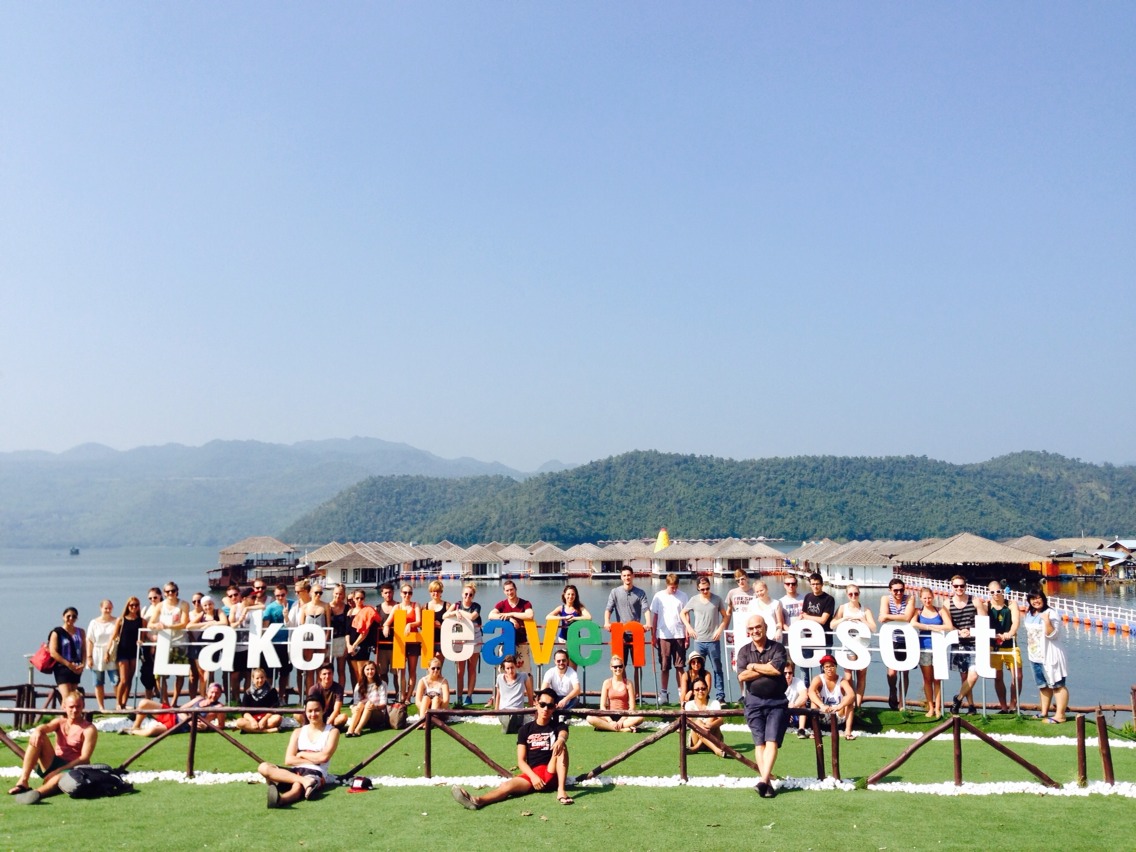 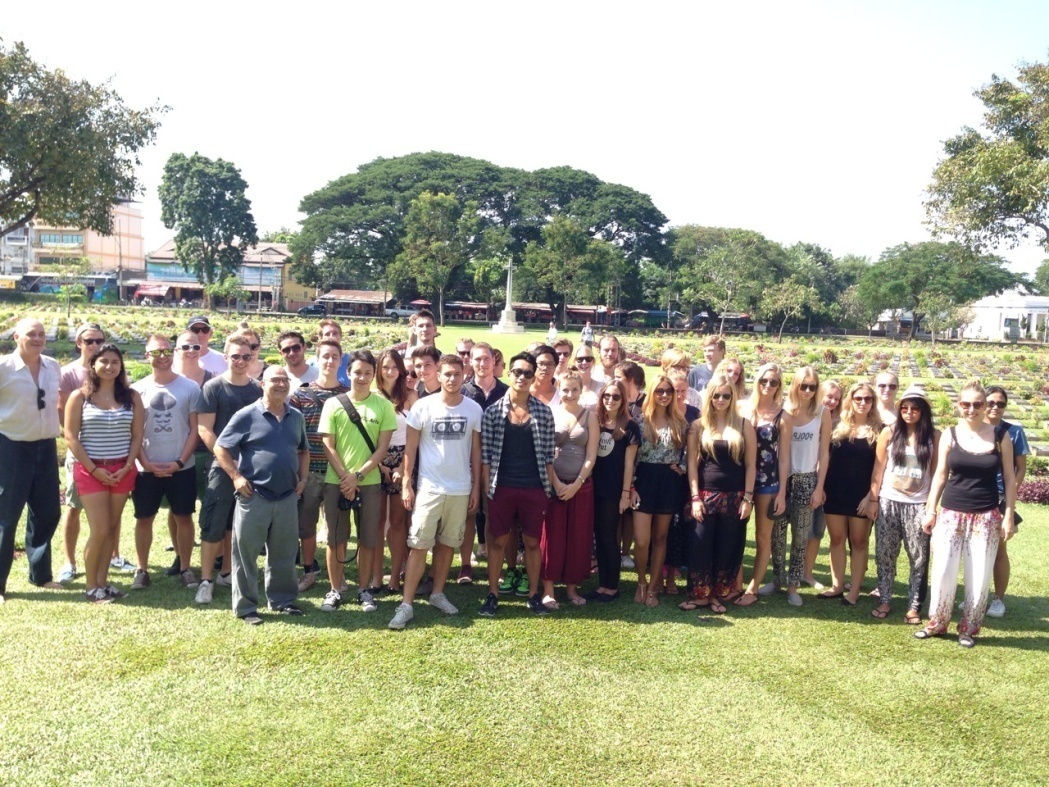 Thai Culture Class
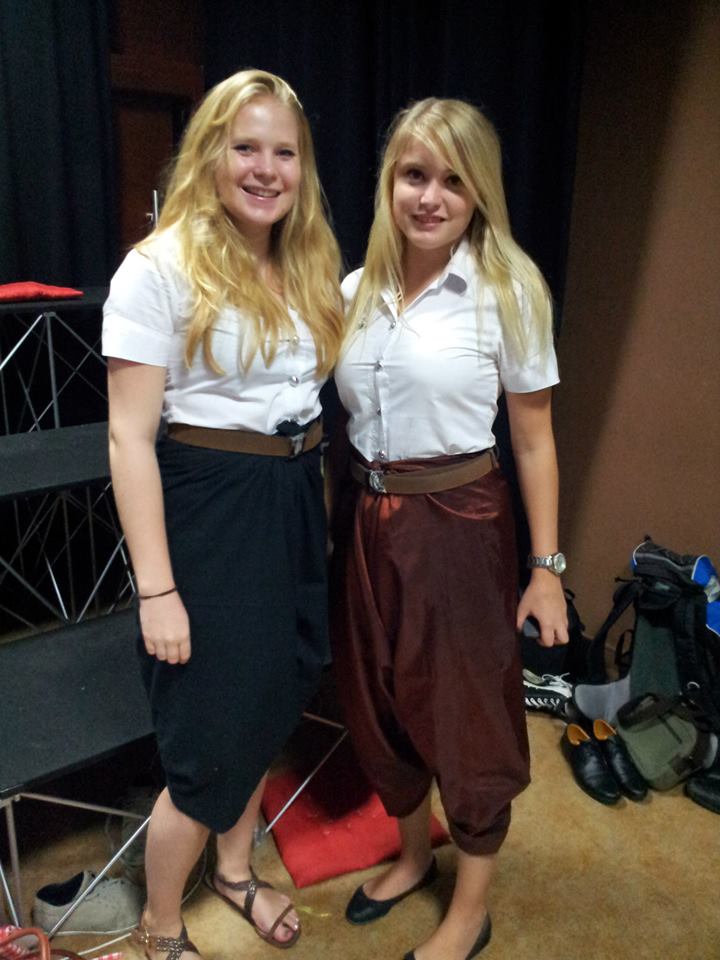 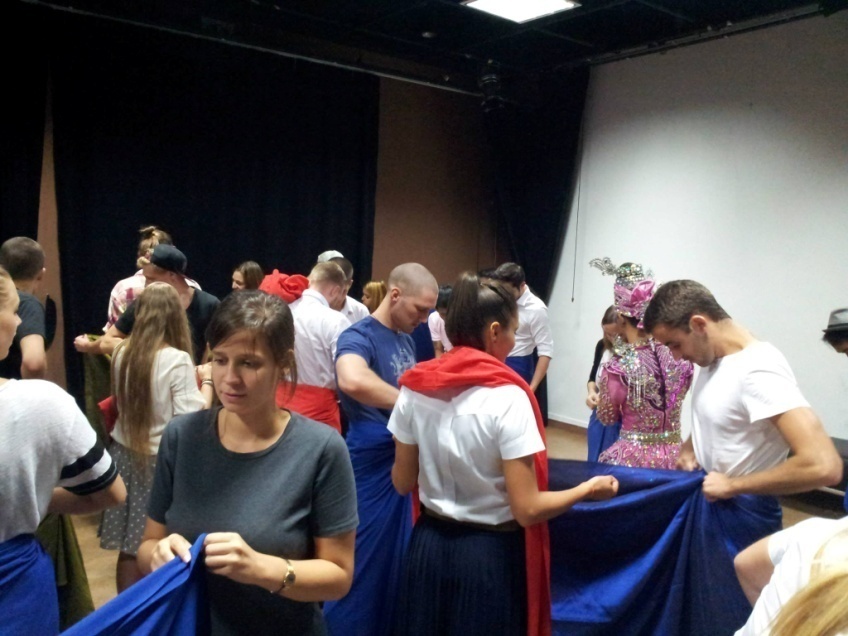 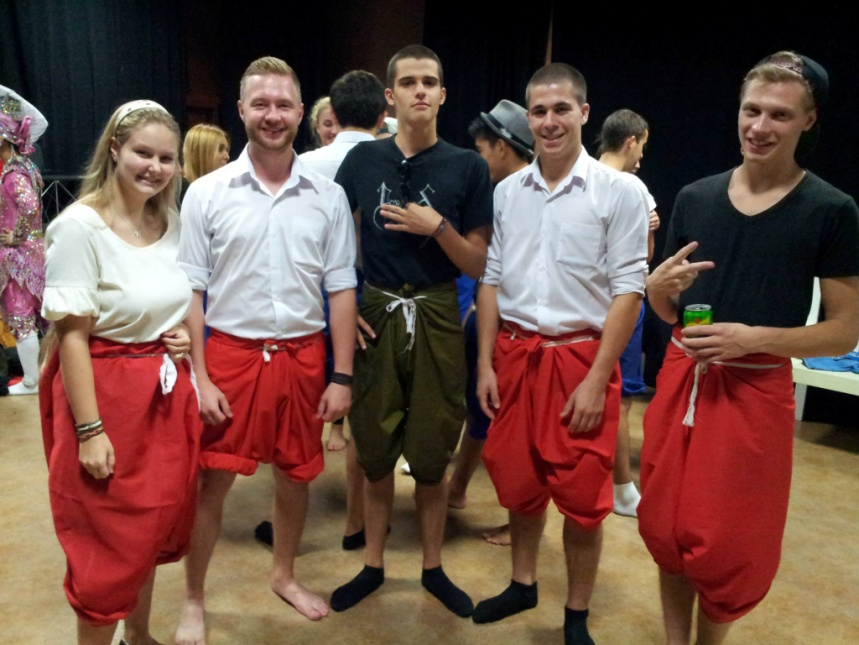 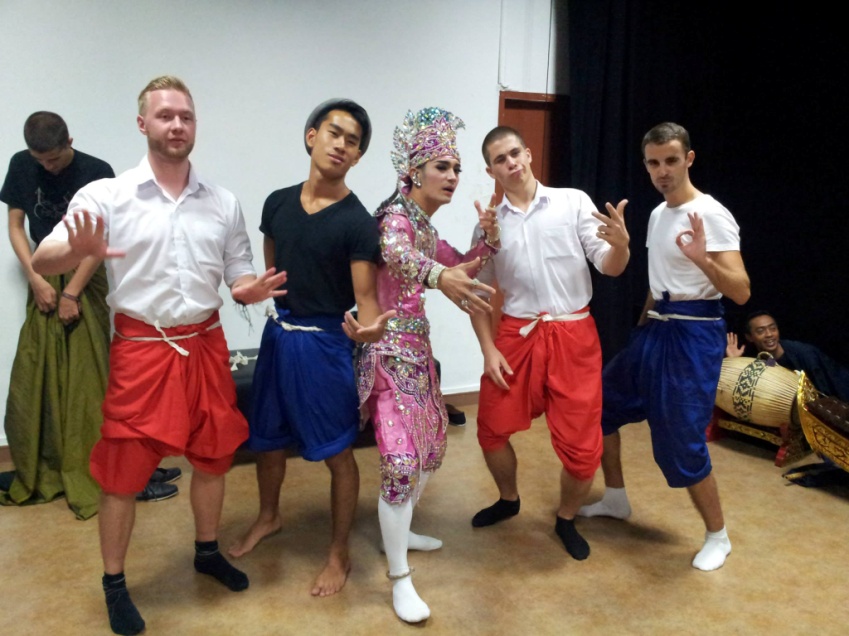 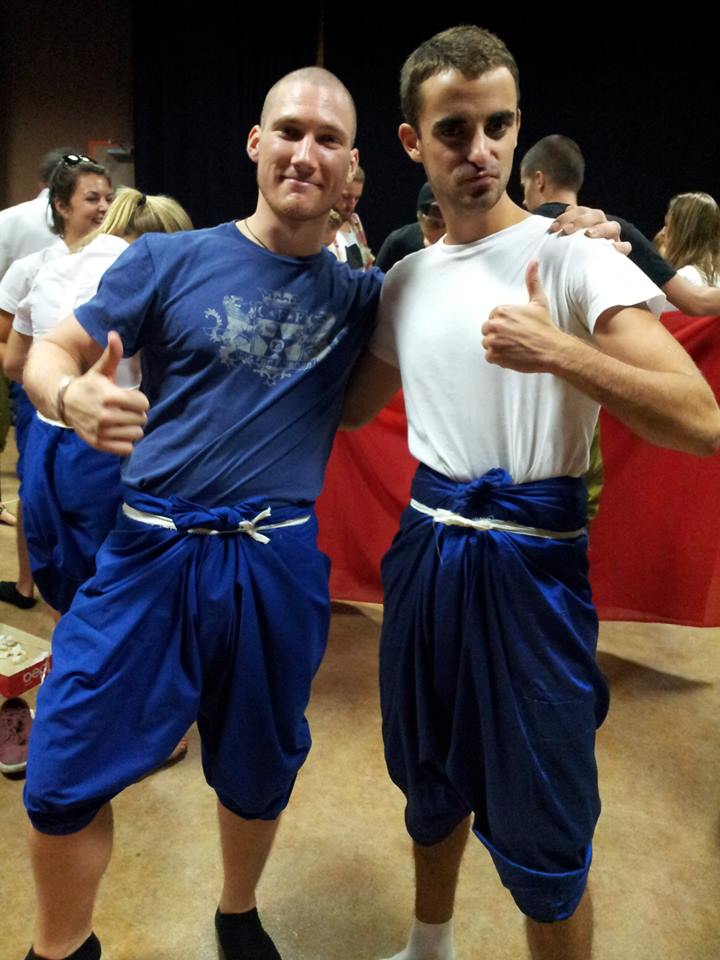 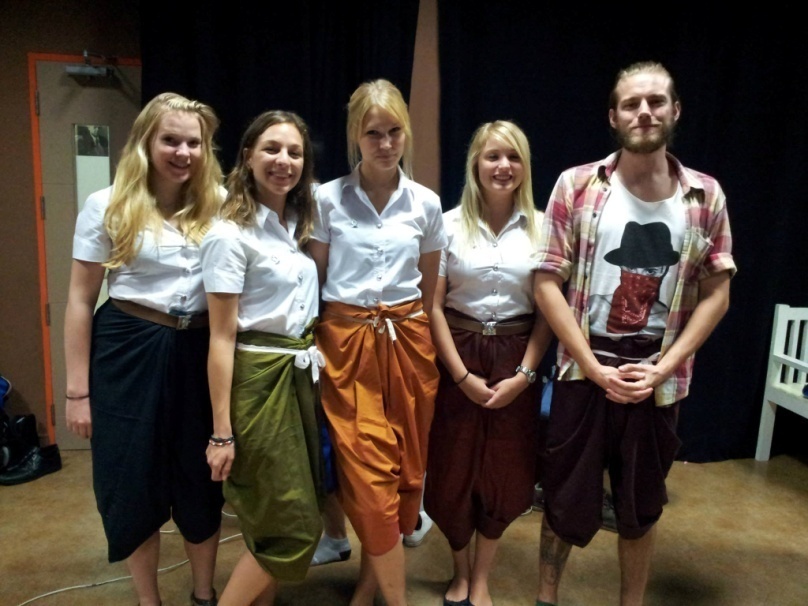 Thai Culture Class
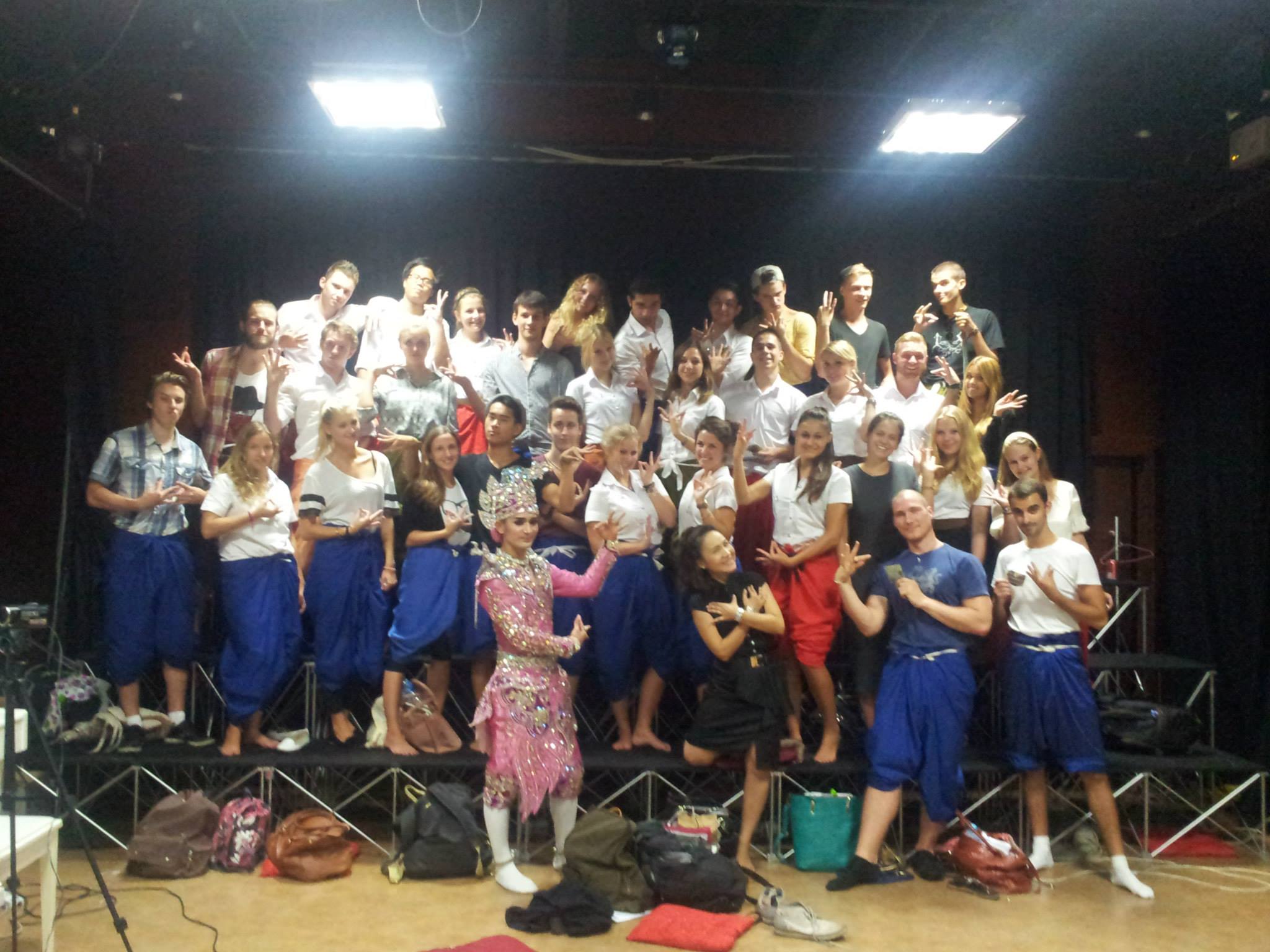 Siam Niramit
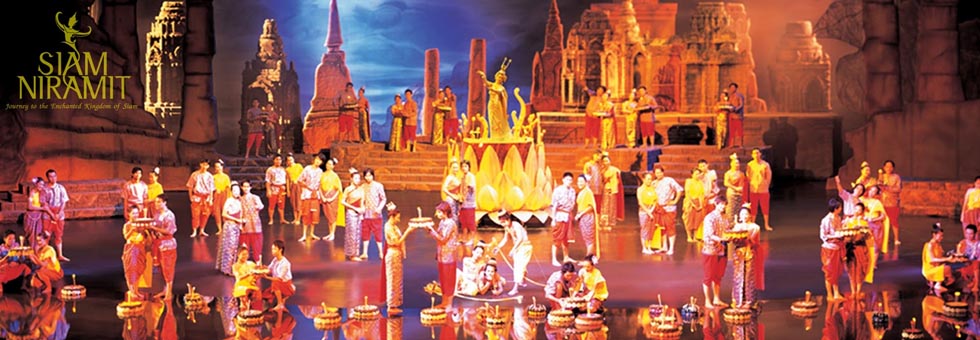 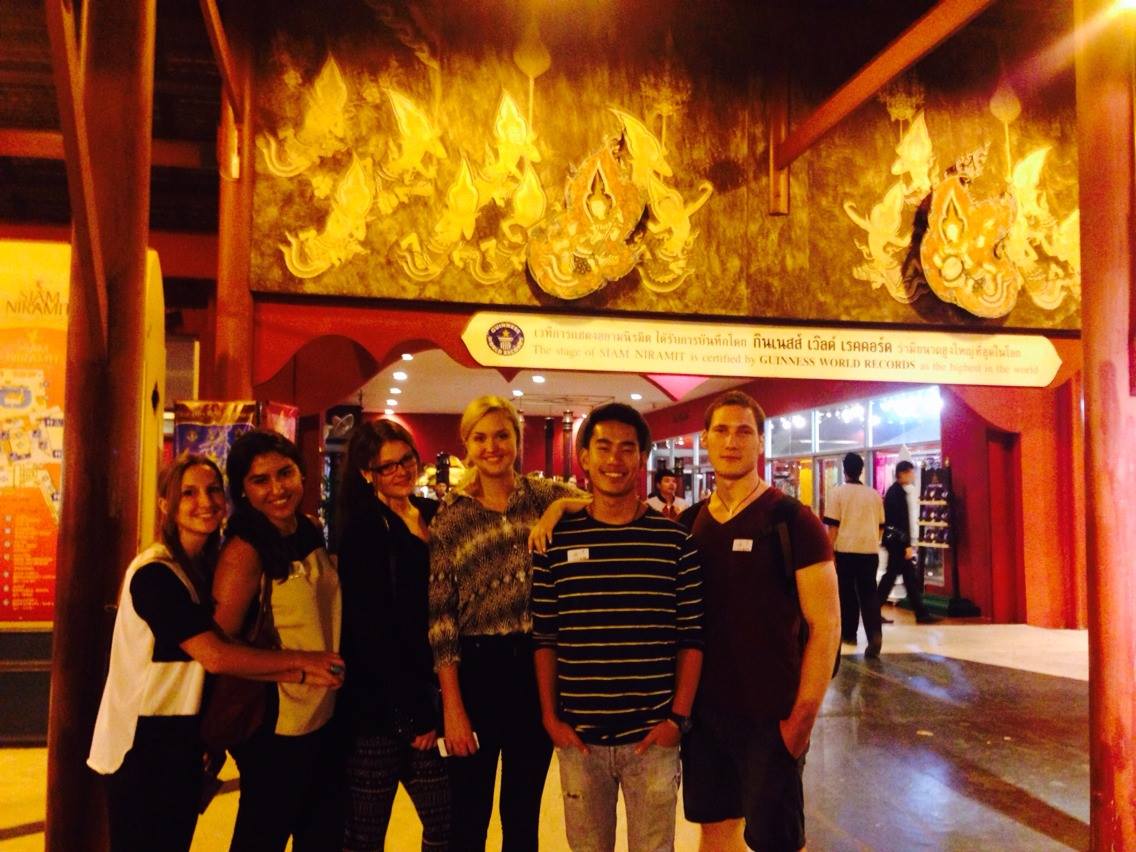 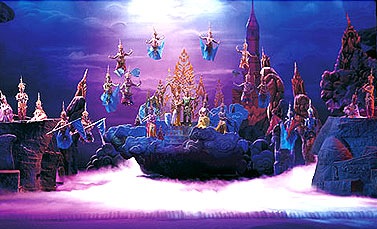 Ratchaburi Culture Trip
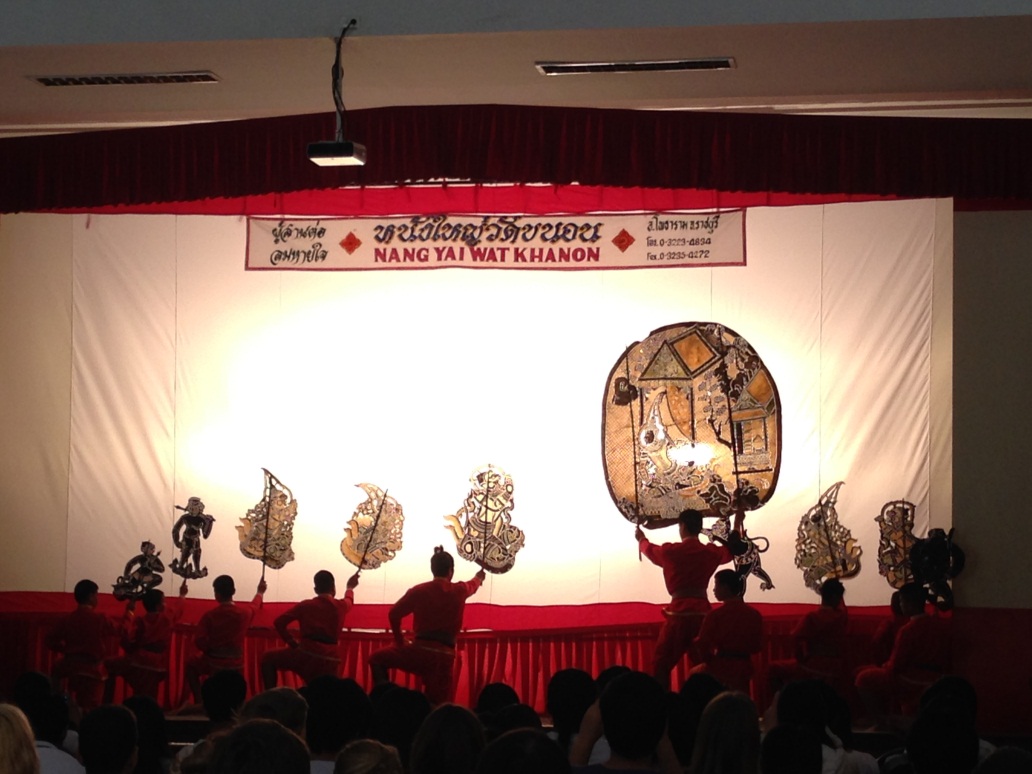 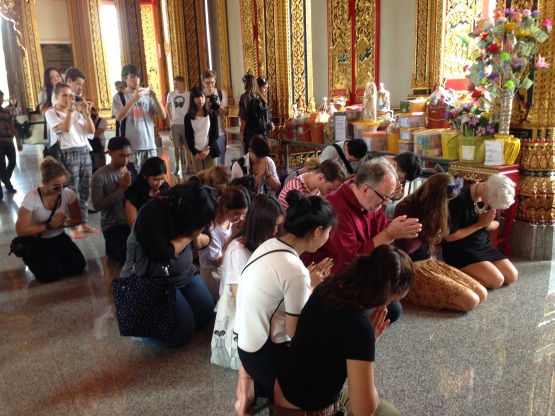 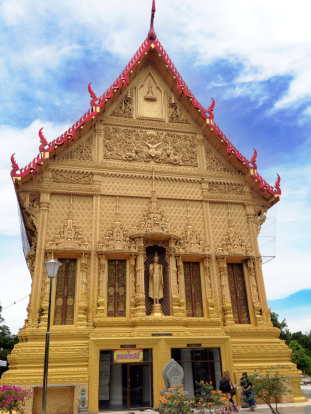 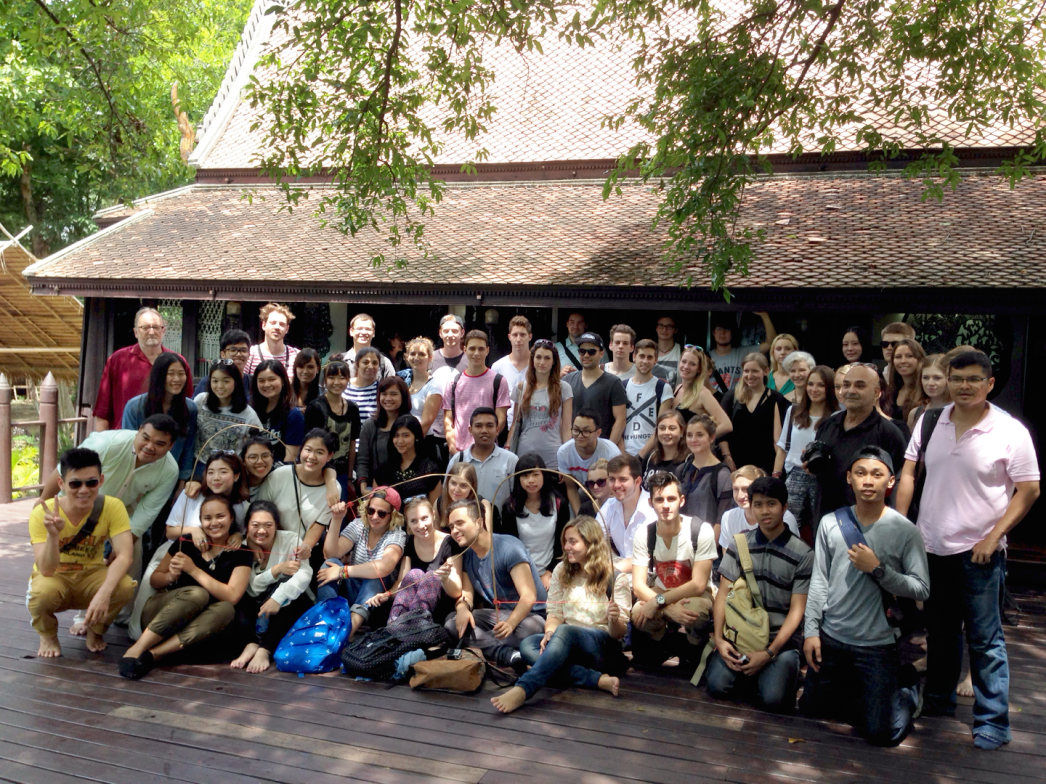 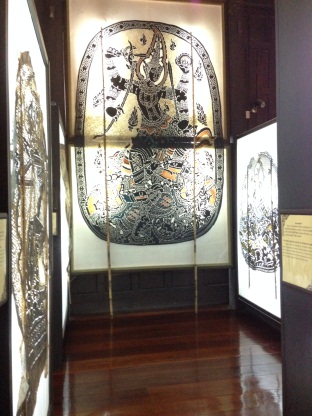 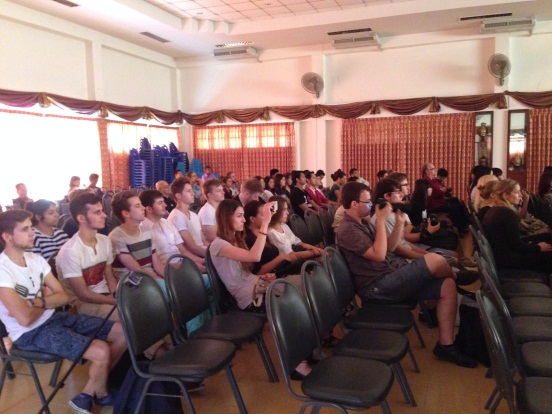 Ratchaburi Culture Trip
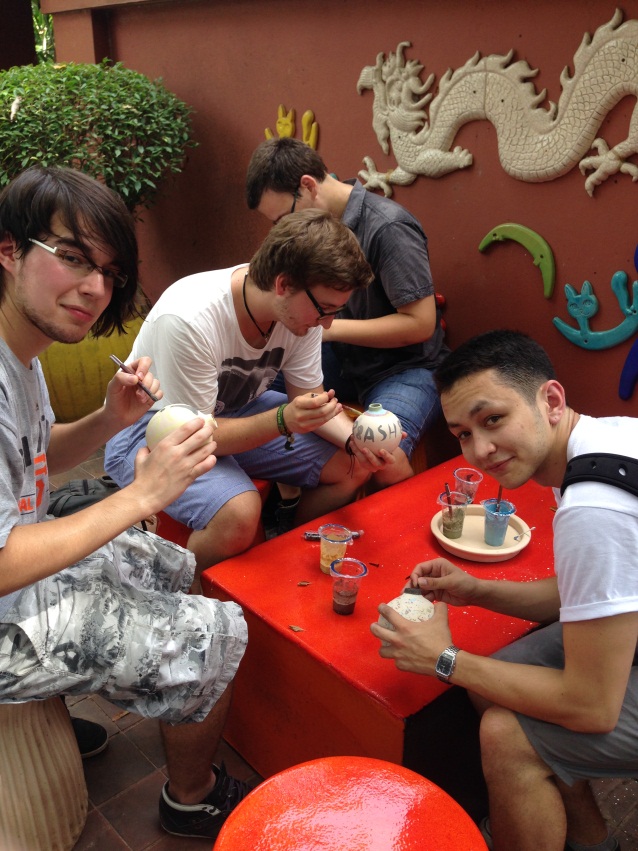 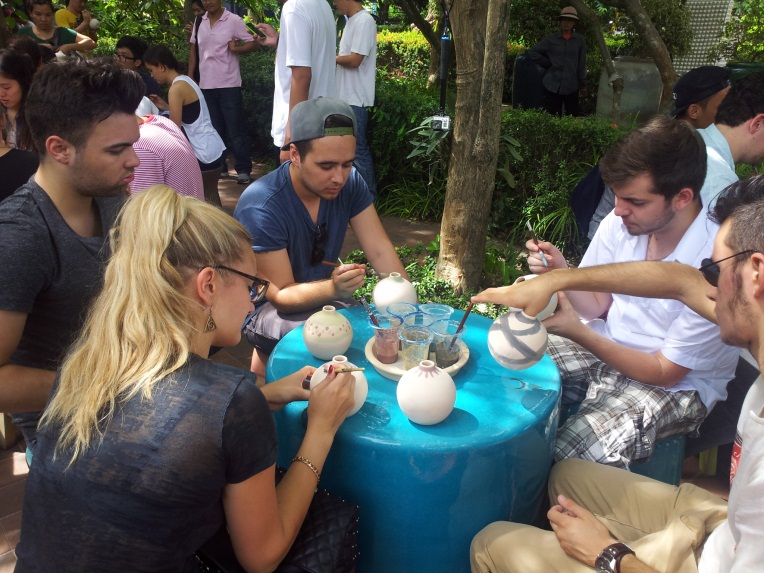 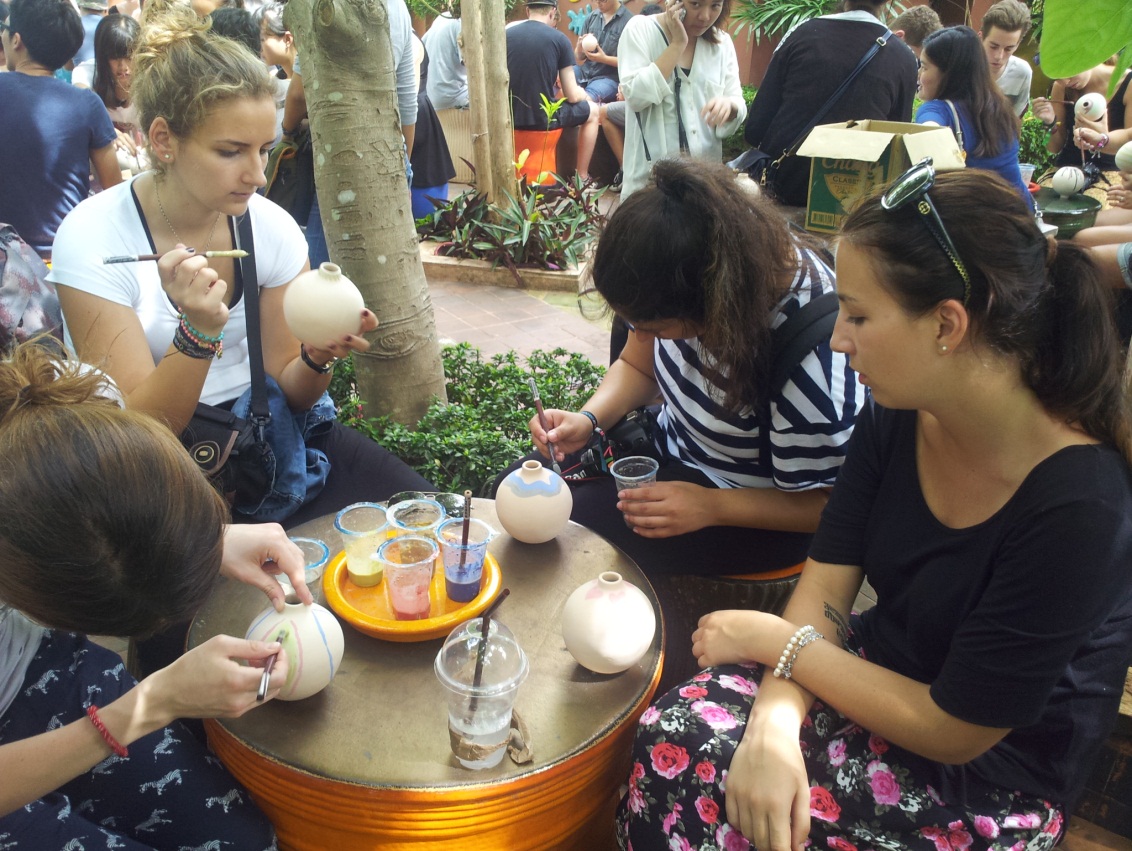 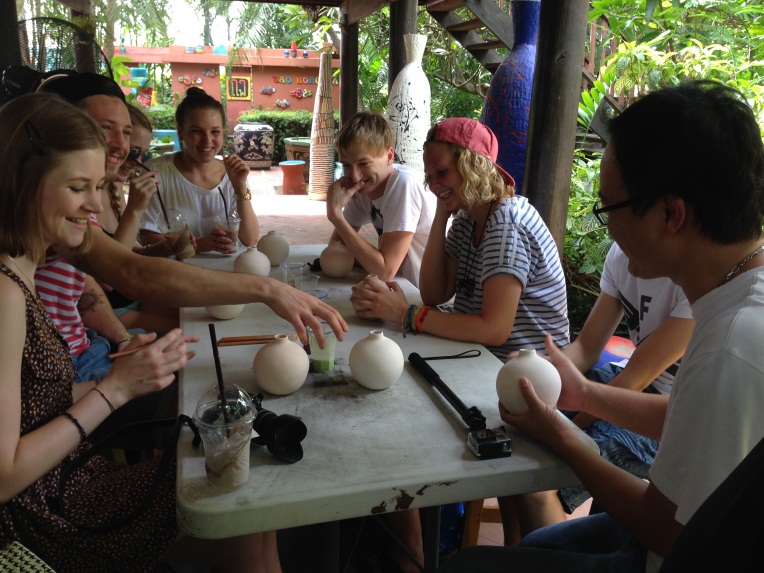 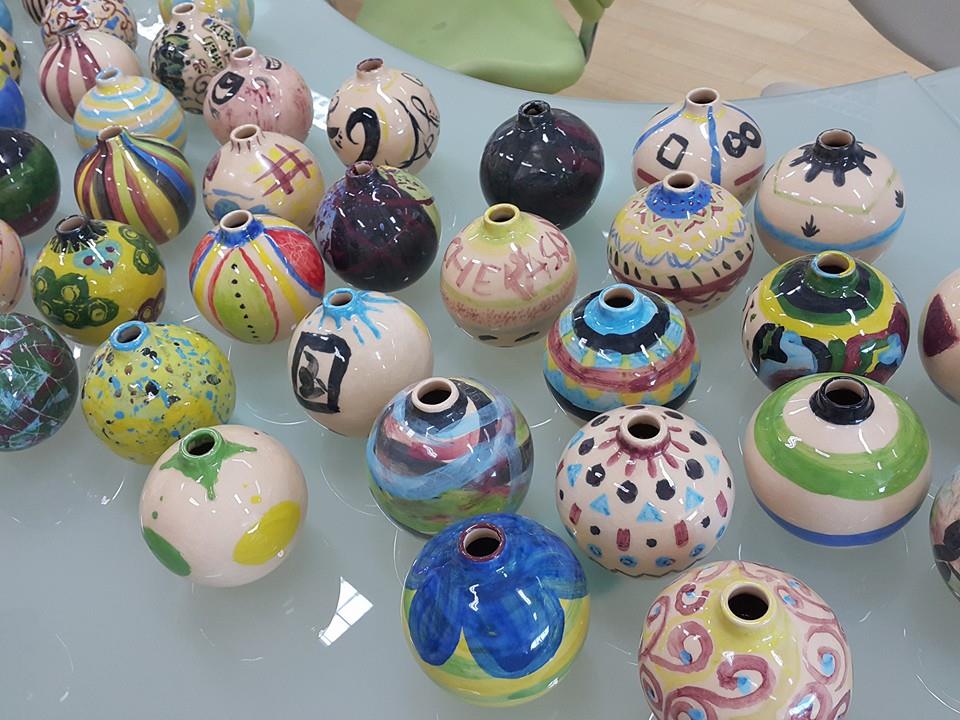 Loy Krathong Festival
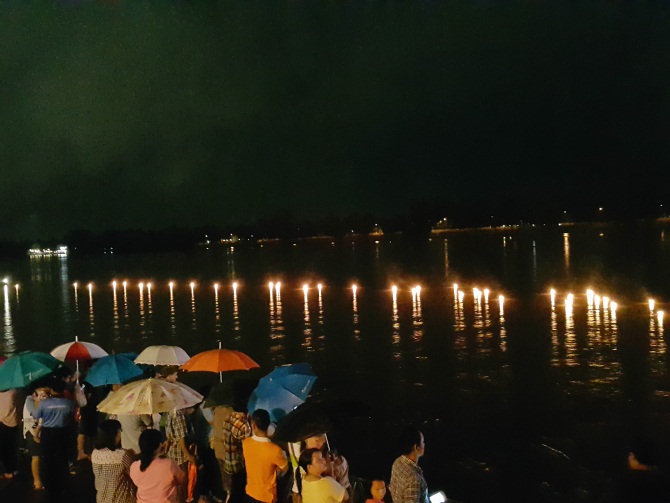 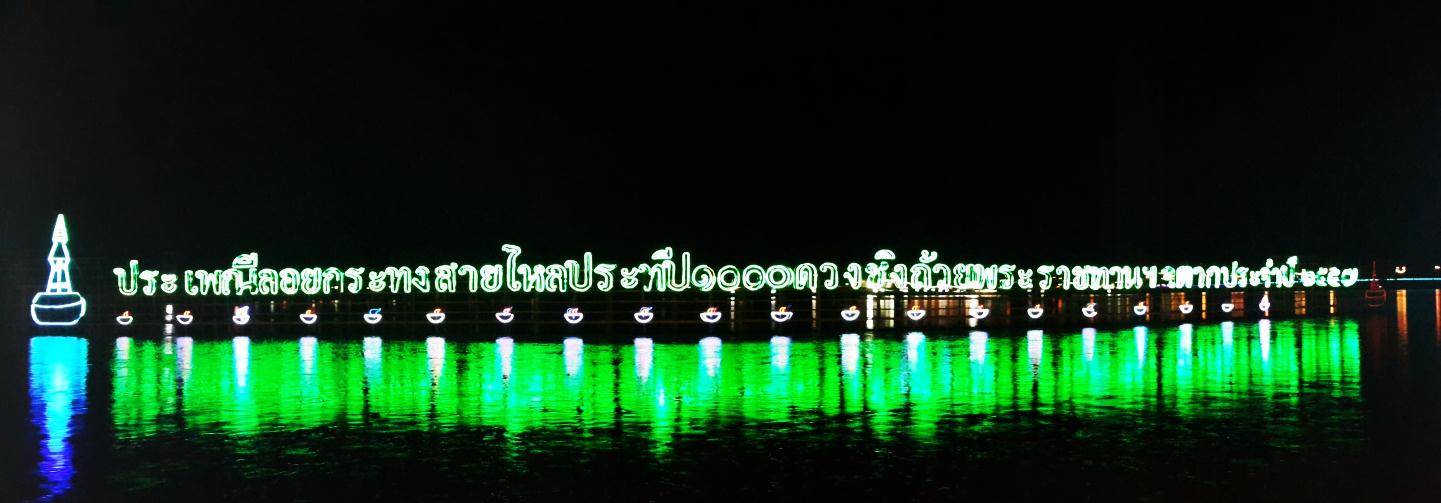 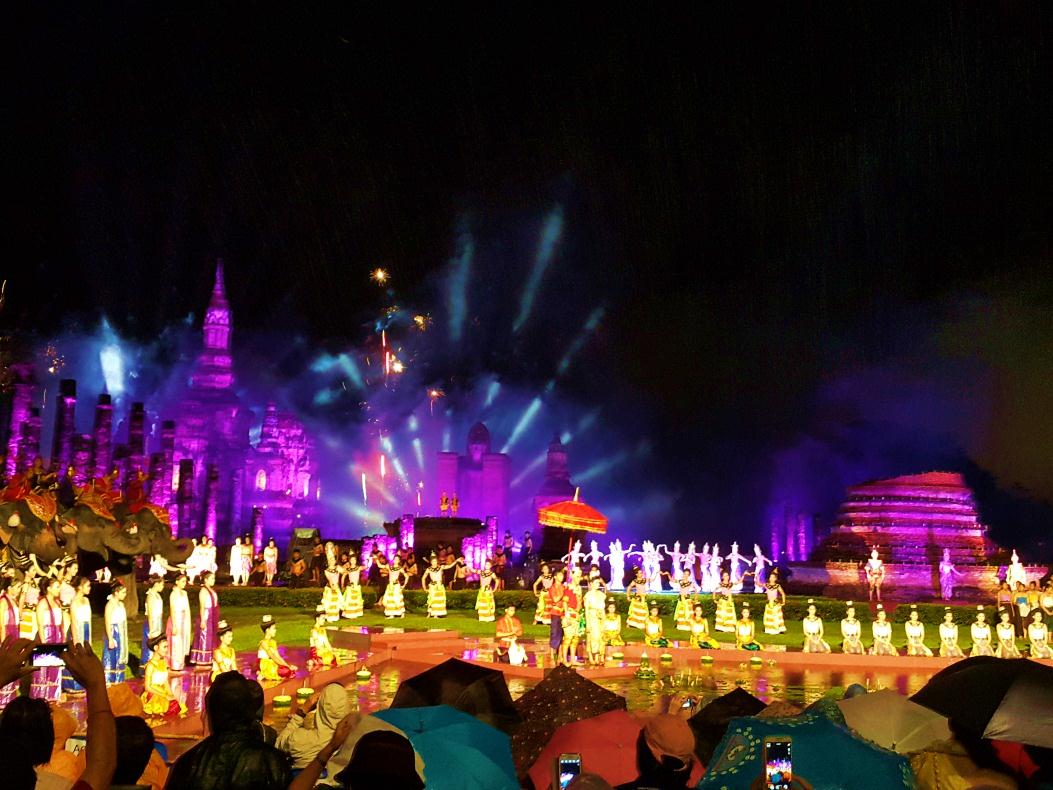 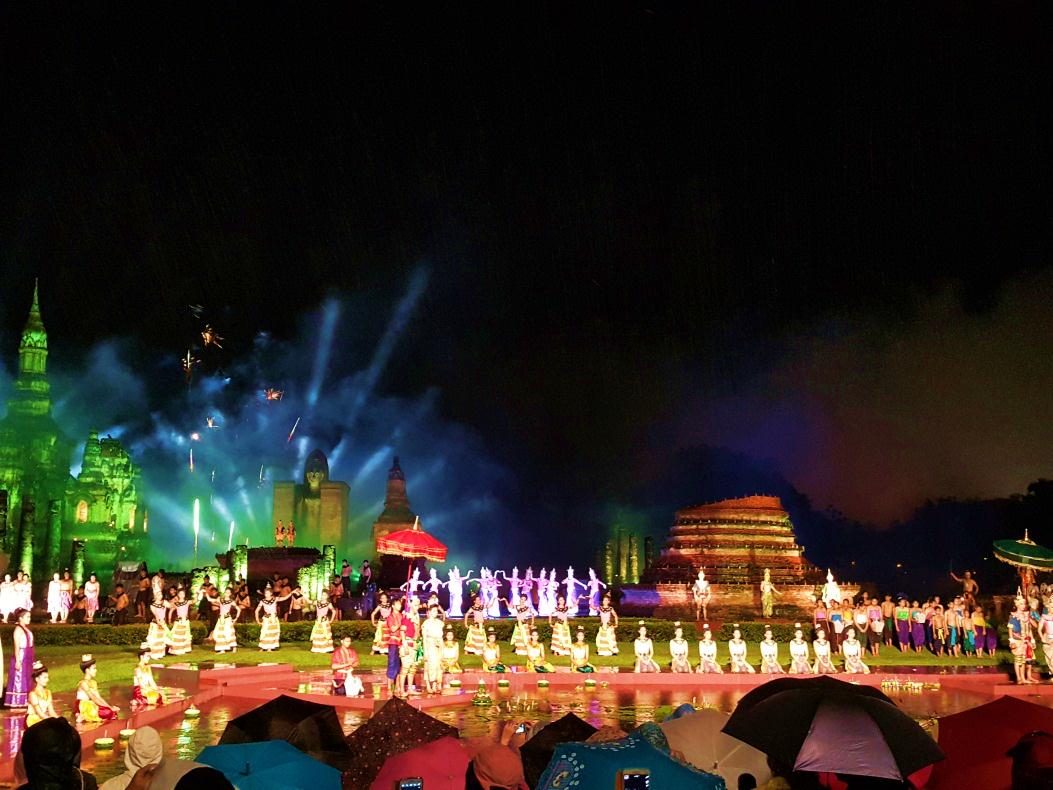 Sukhothai Trip
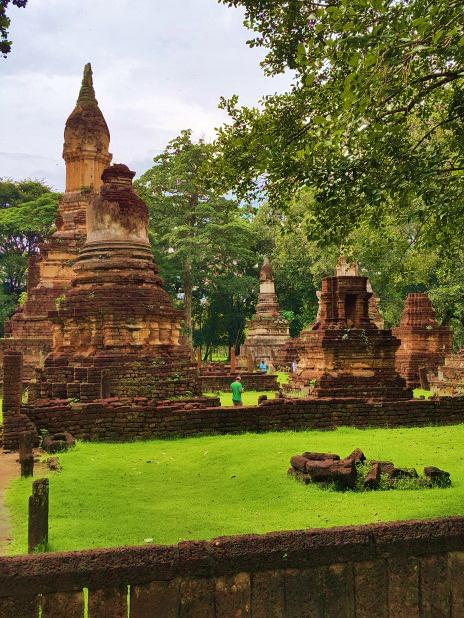 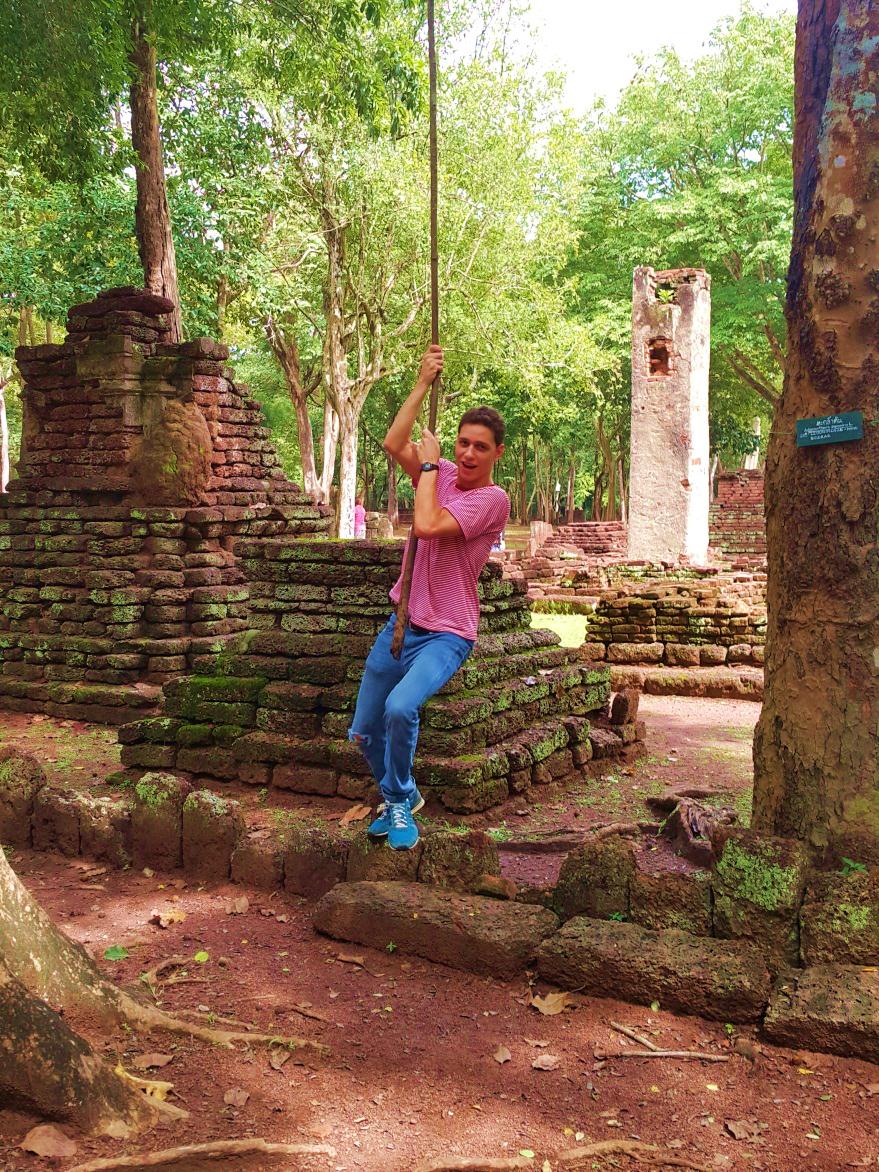 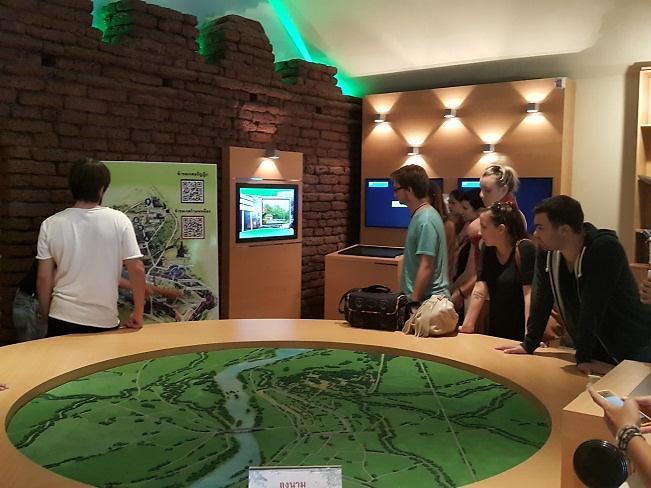 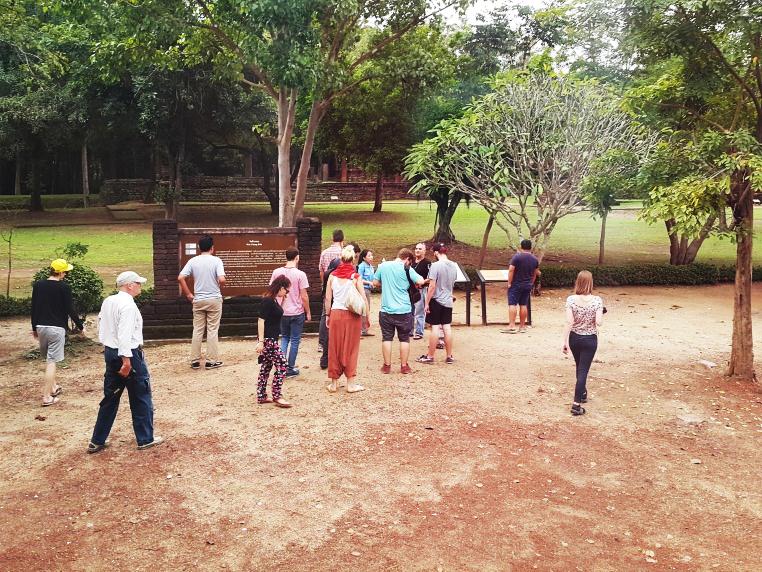 Coral Reef Planting Trip
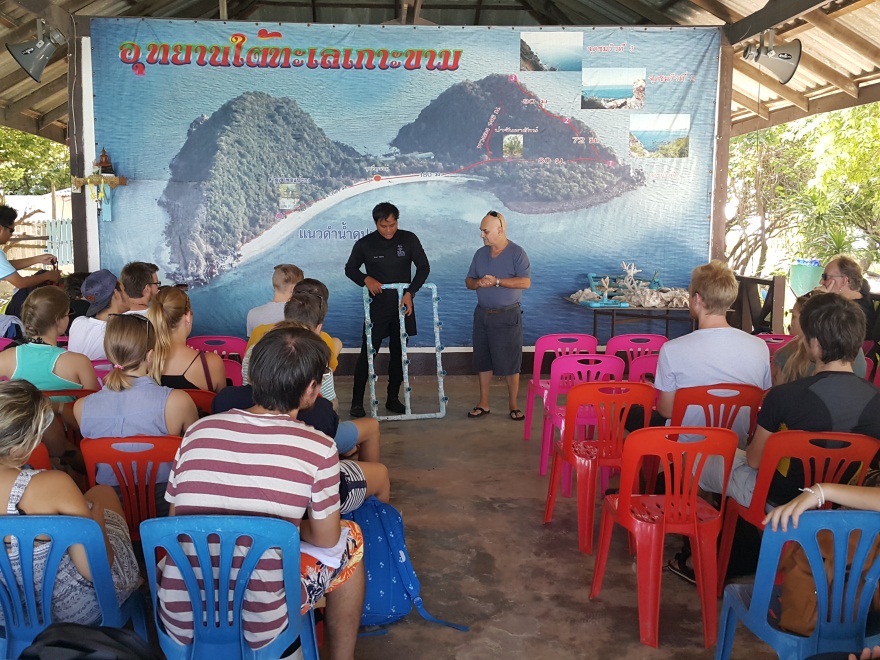 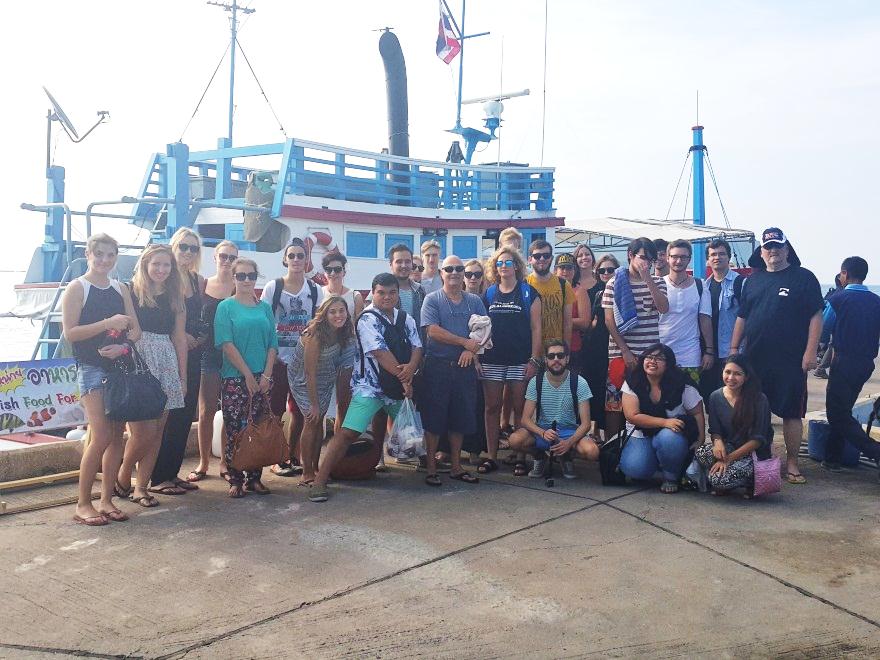 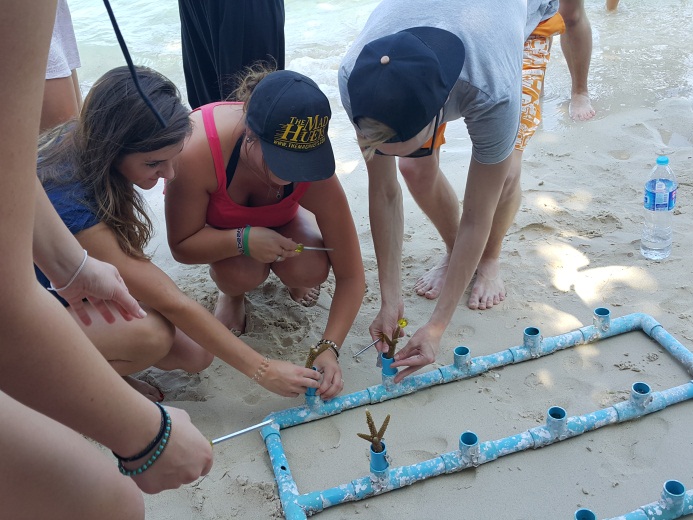 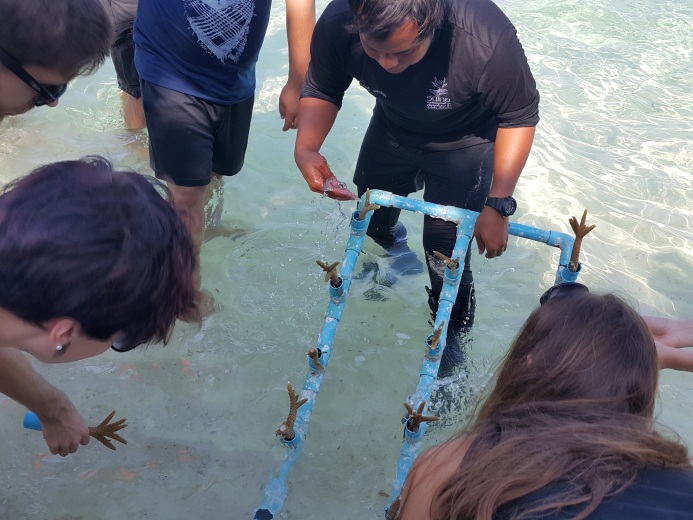 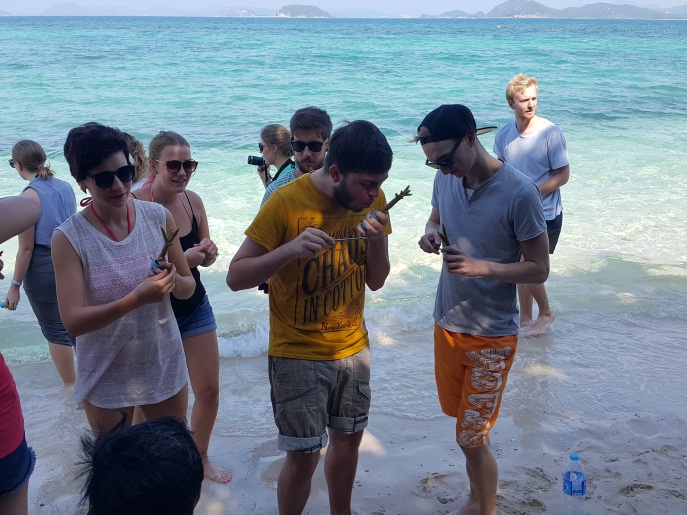 Coral Reef Planting Trip
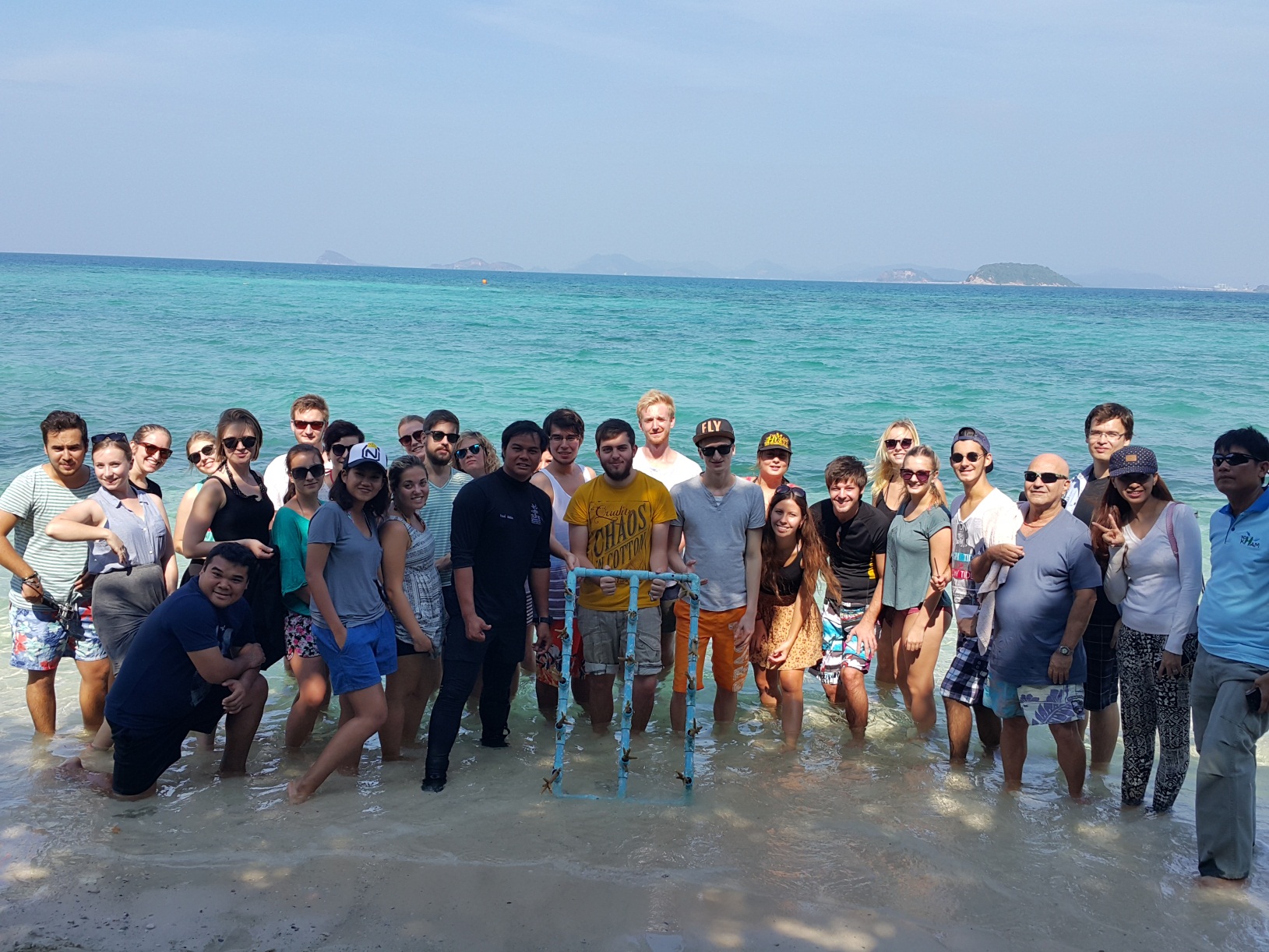 Farewell Party: Dinner on the Cruise
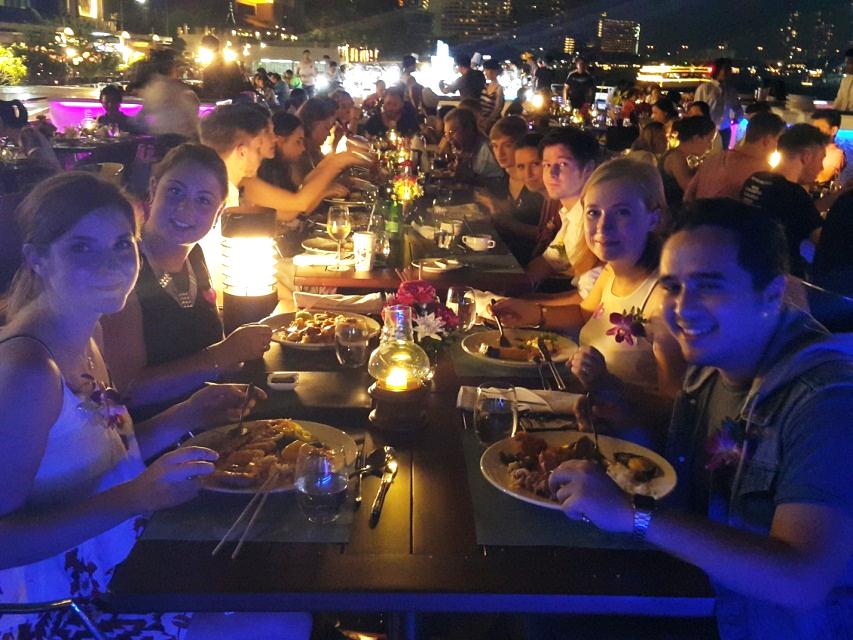 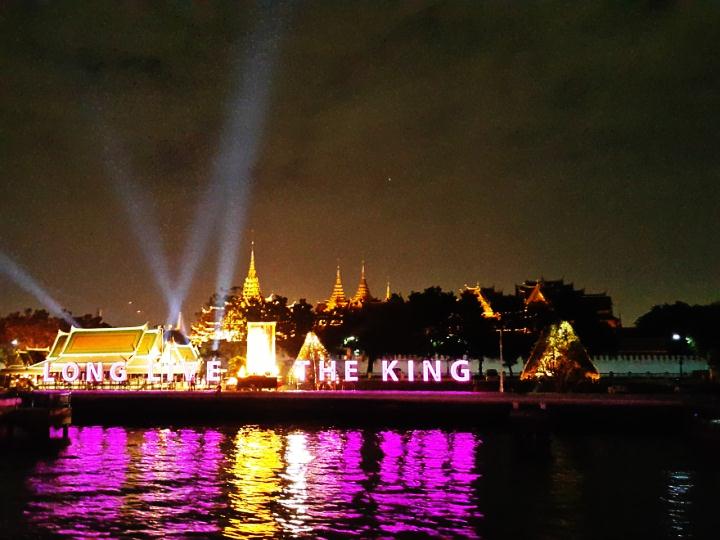 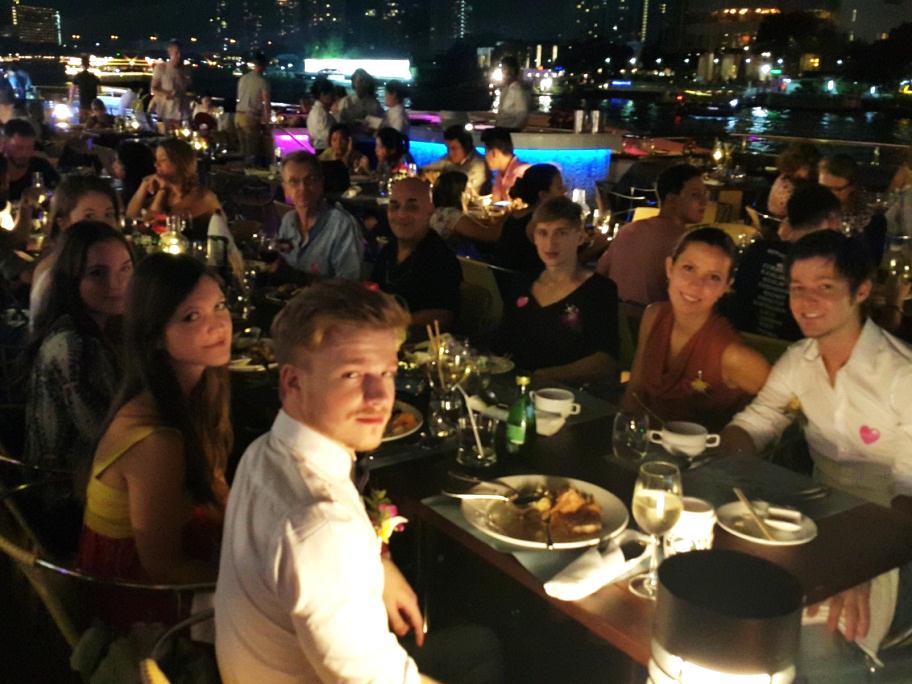 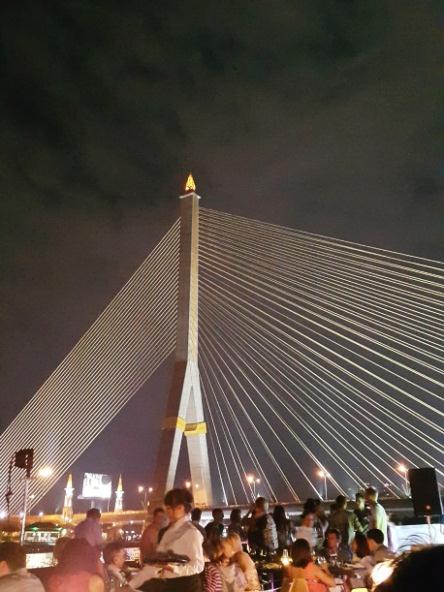 Farewell Party: Dinner on the Cruise
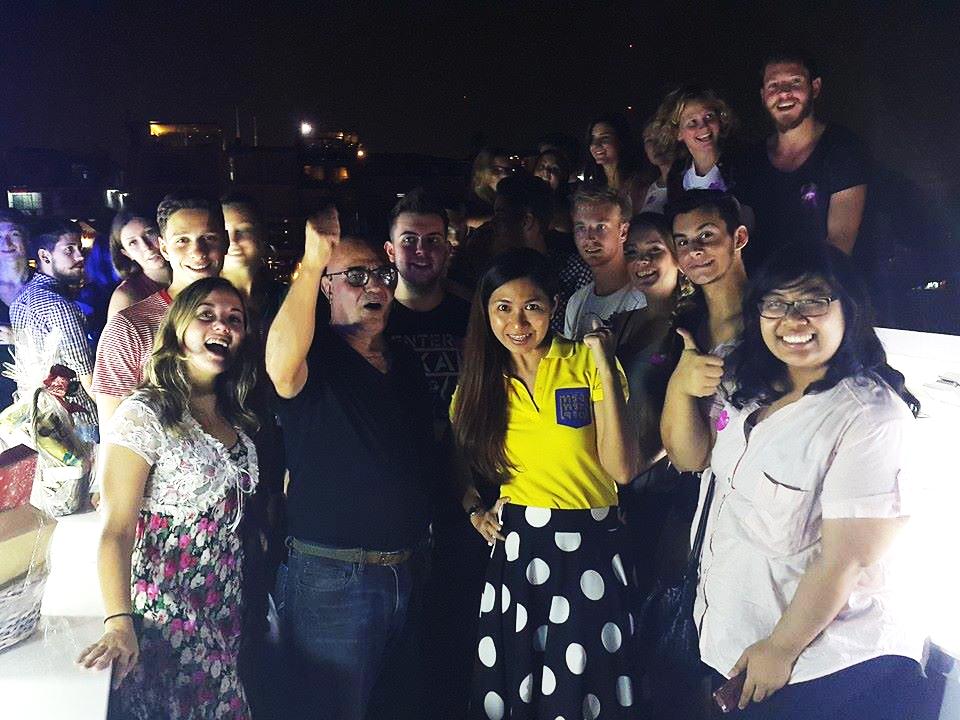 Farewell Party: Dinner on the Cruise
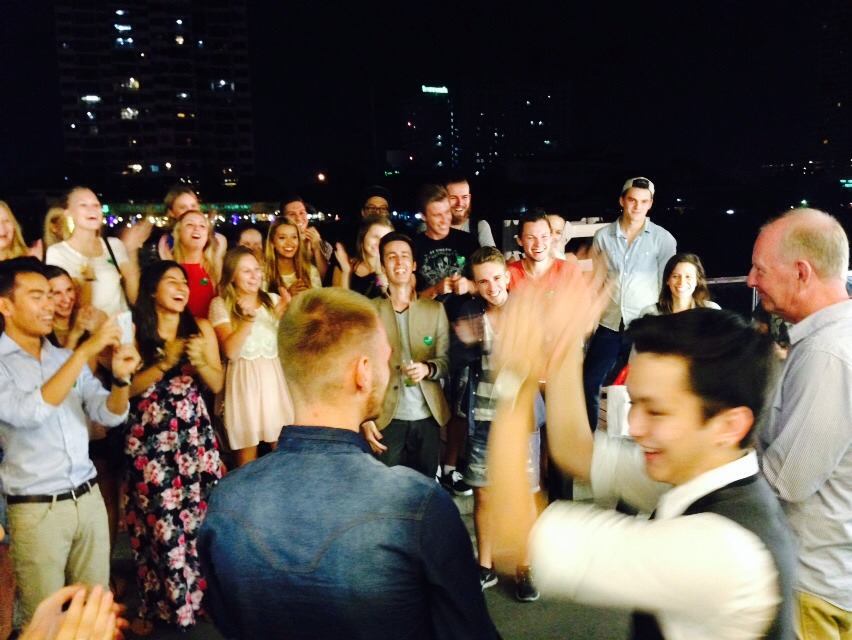 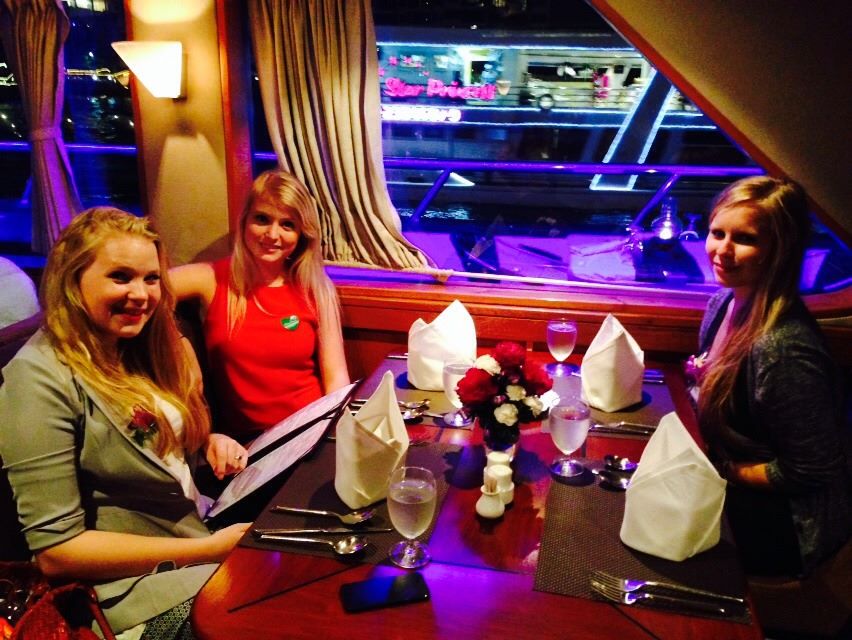 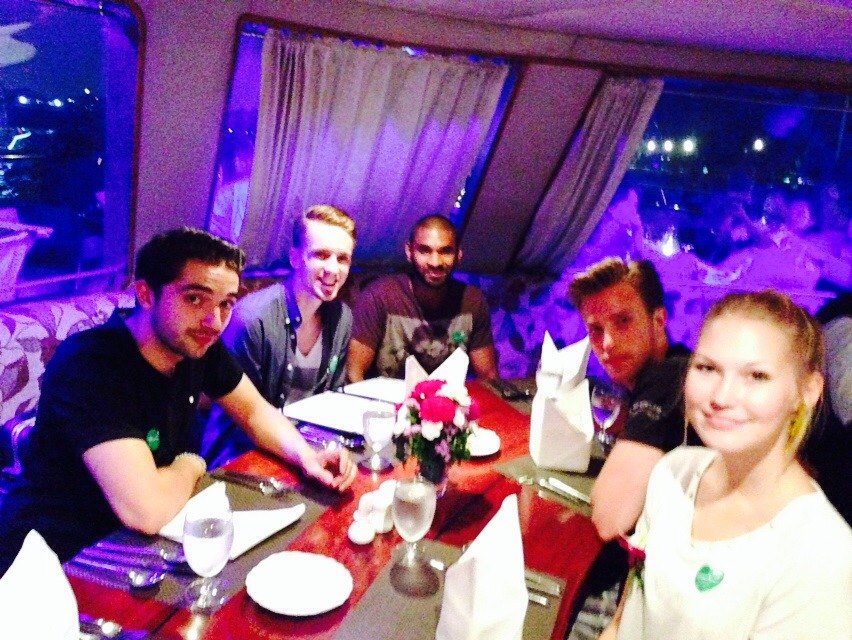 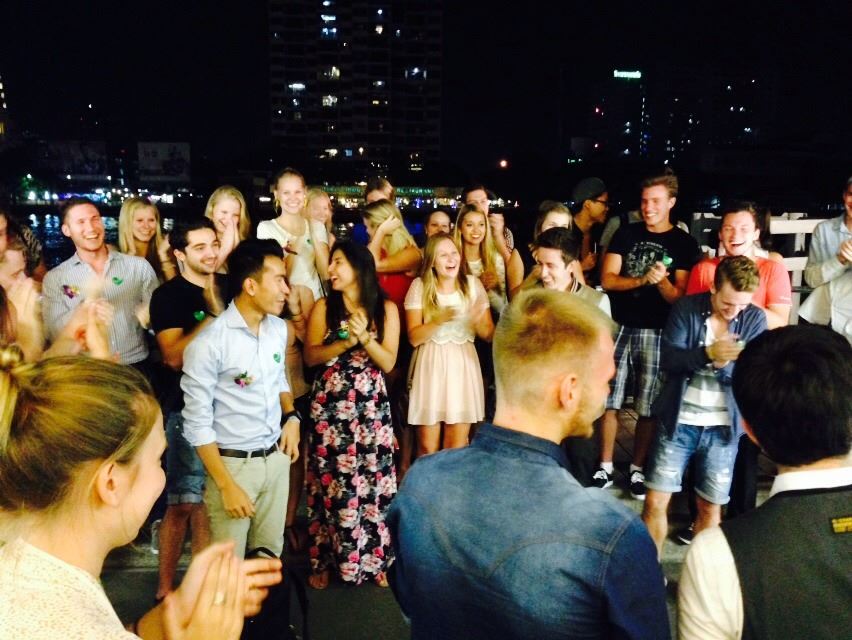 Farewell Party: Dinner on the Cruise
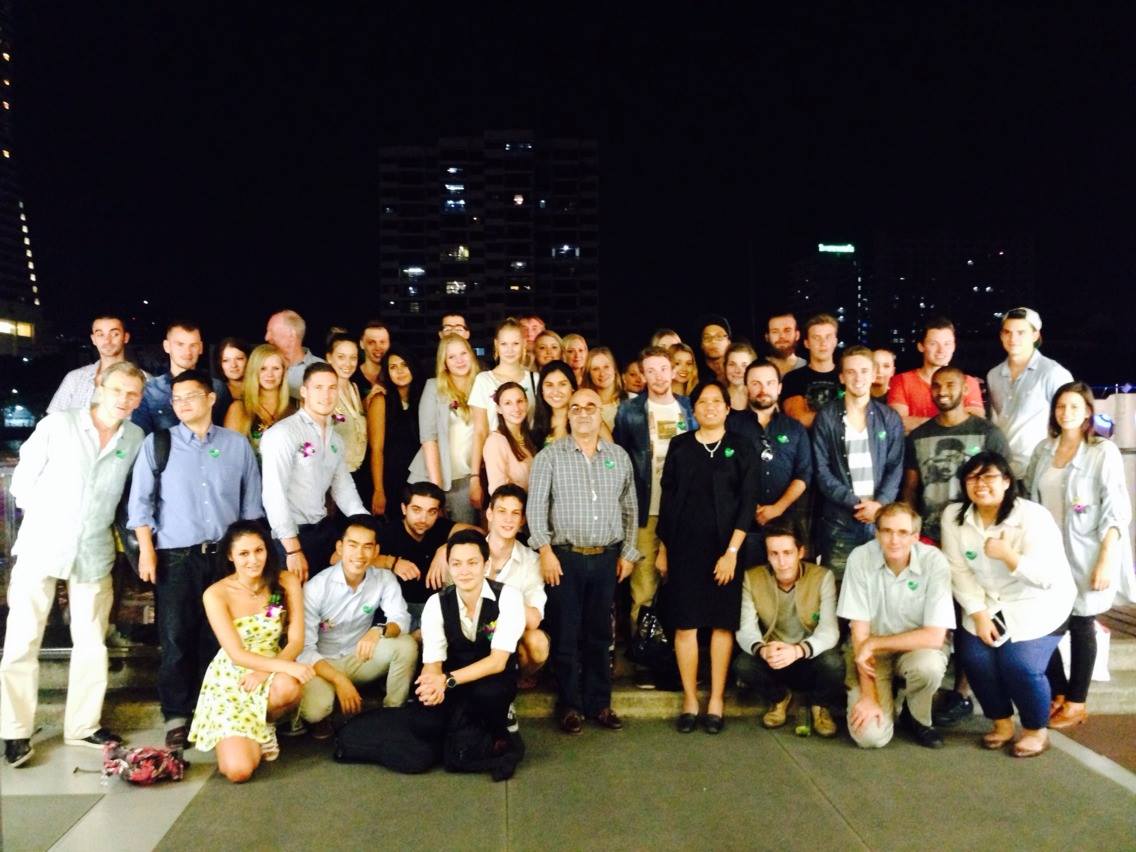 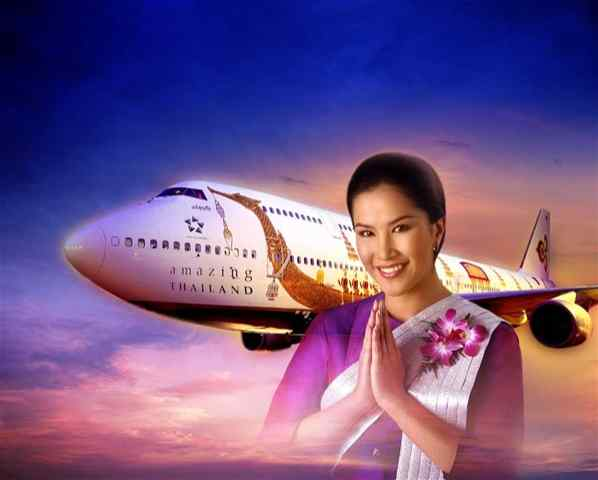 “Welcome to Bangkok!”